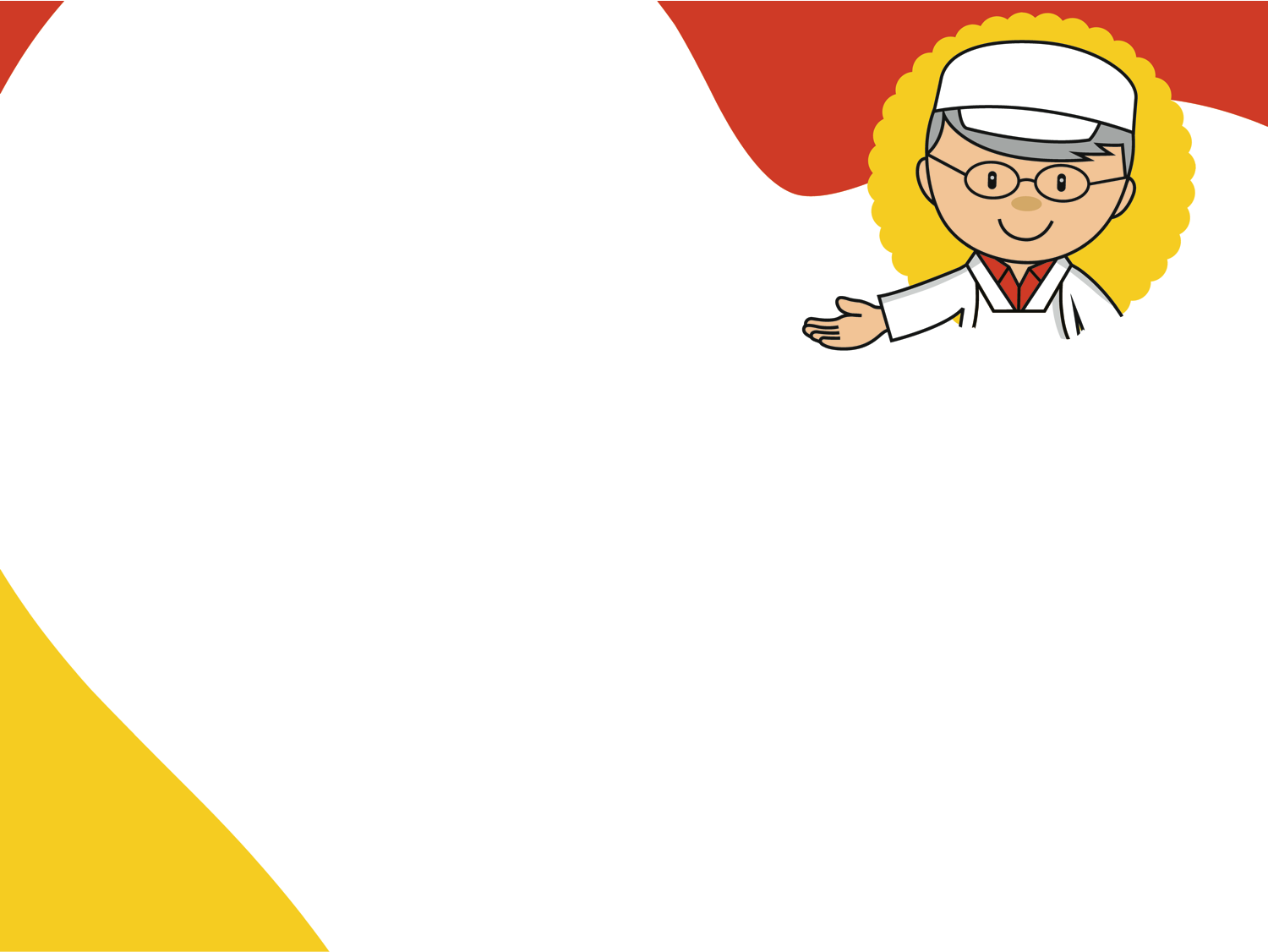 The Eatwell Guide for children aged 9 – 11 years
How to show the presentation

You can show the PowerPoint as a presentation or print the slides and display or hold them as you talk about healthy eating.
How to use this presentation

This presentation can be used to help teach children aged 9-11 years about healthy eating. The presentation is based around the UK healthy eating model – the Eatwell Guide.
Note: This presentation is more detailed than the 5 – 9 years version. It contains additional information about the food groups, such as the nutrients and fibre. If you need a simpler Eatwell Guide presentation, feel free to use the 5-9 years version.
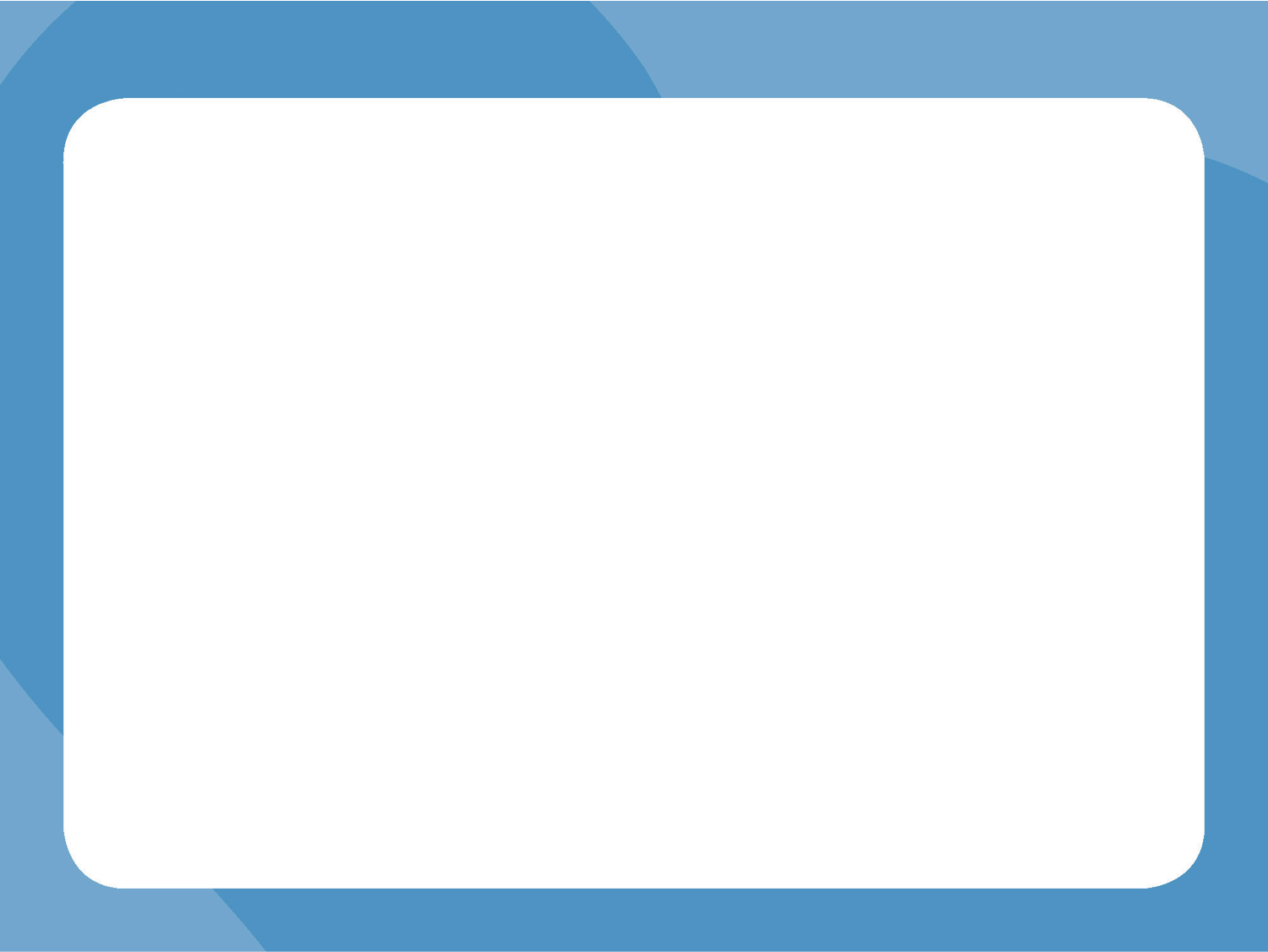 The Eatwell Guide
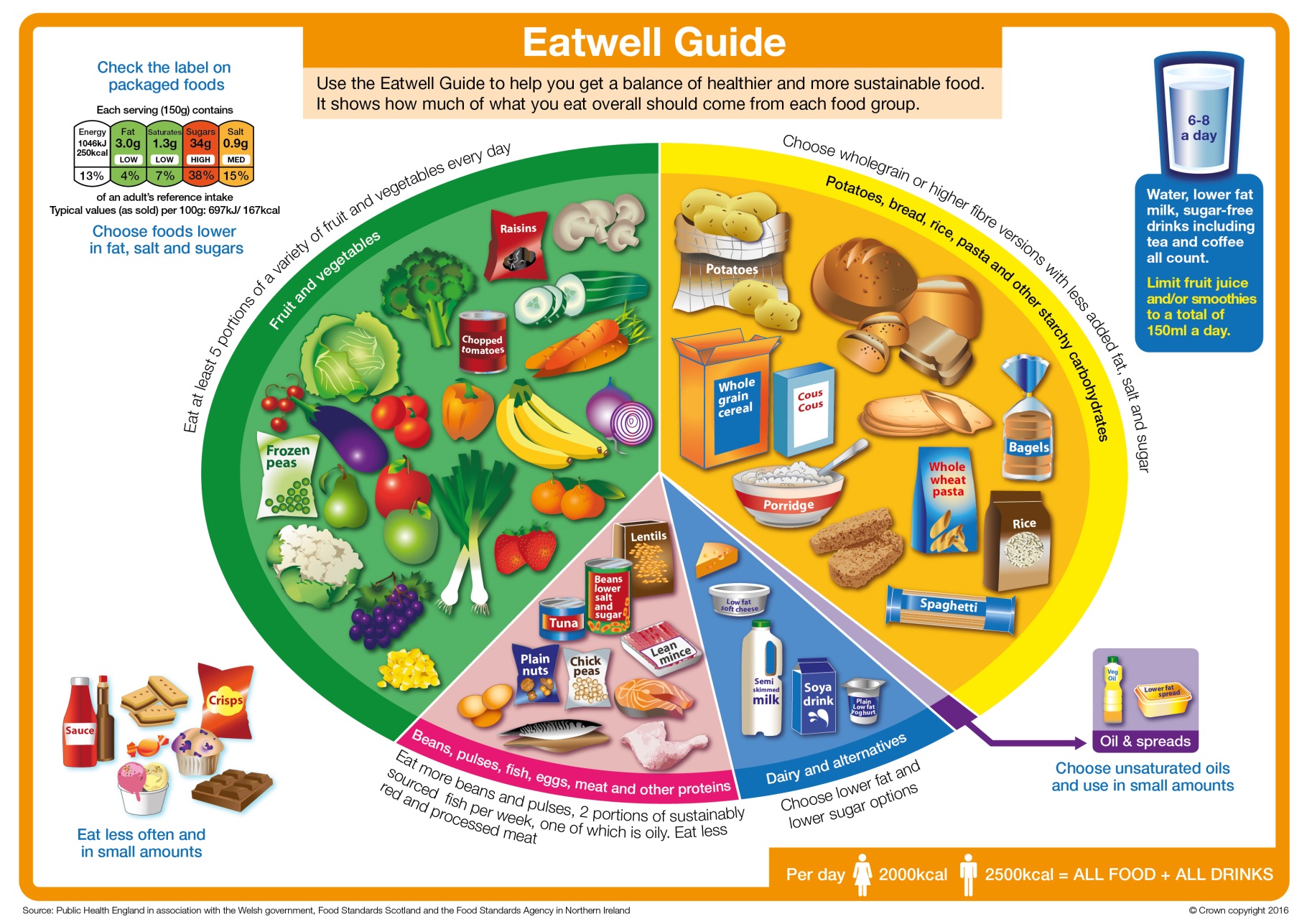 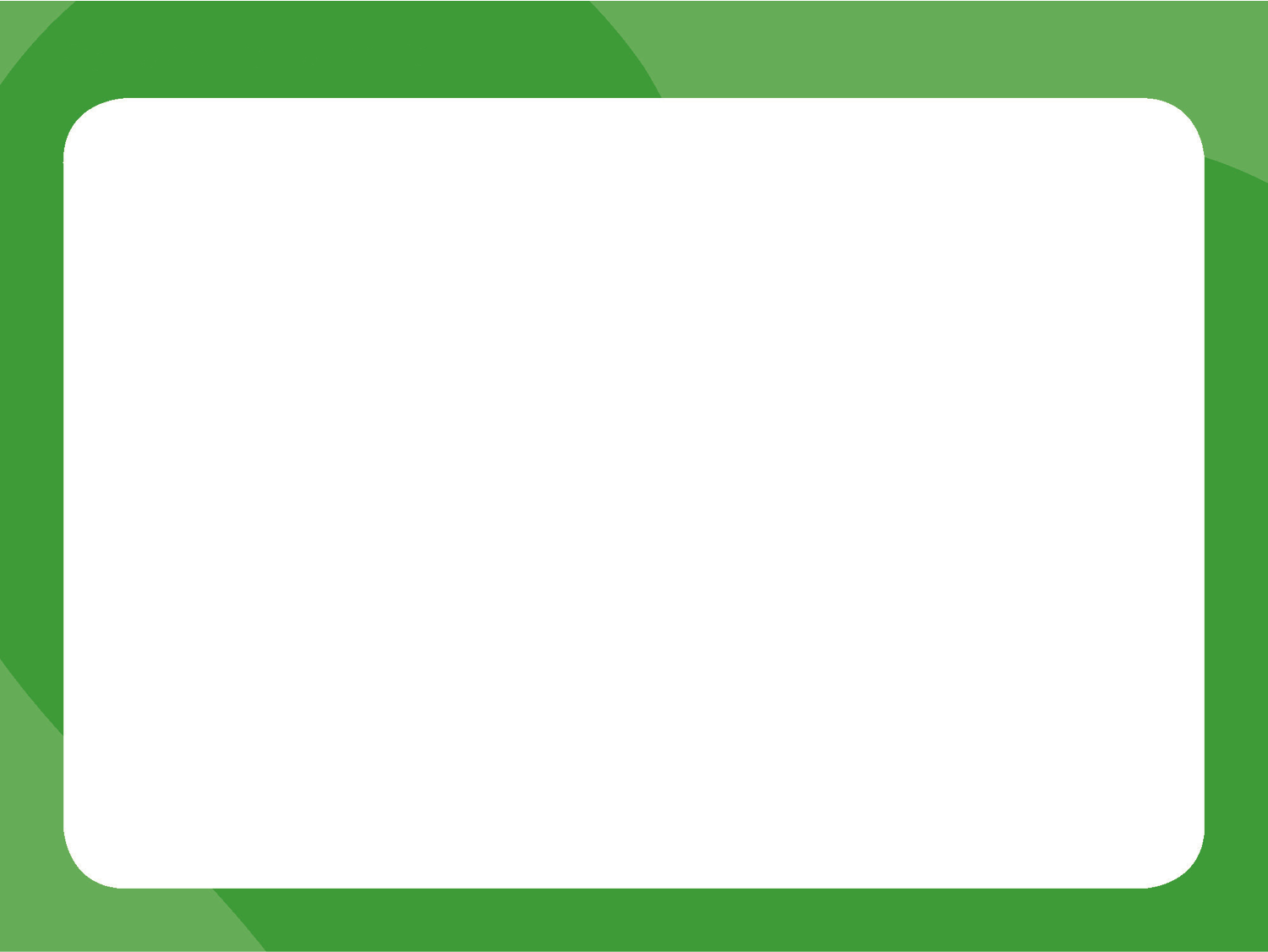 How many food groups can you see?
Potatoes, bread, rice, pasta and other starchy carbohydrates
The Eatwell Guide
Fruit and vegetables
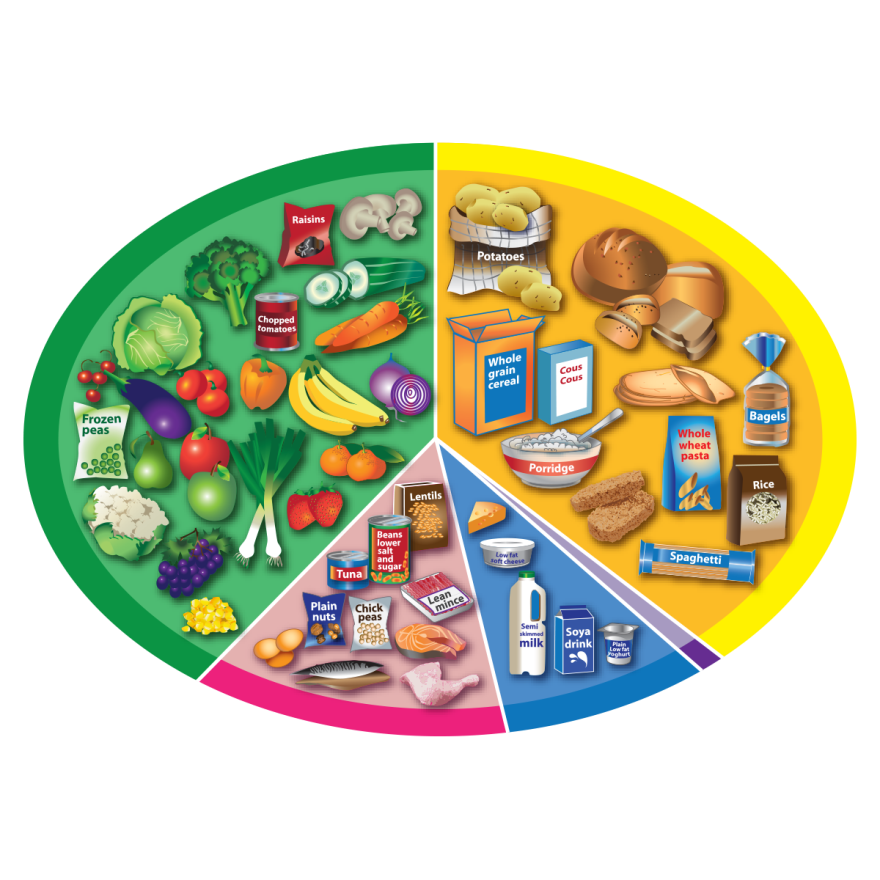 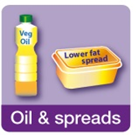 Dairy and alternatives
Beans, pulses, fish, eggs, meat and other proteins
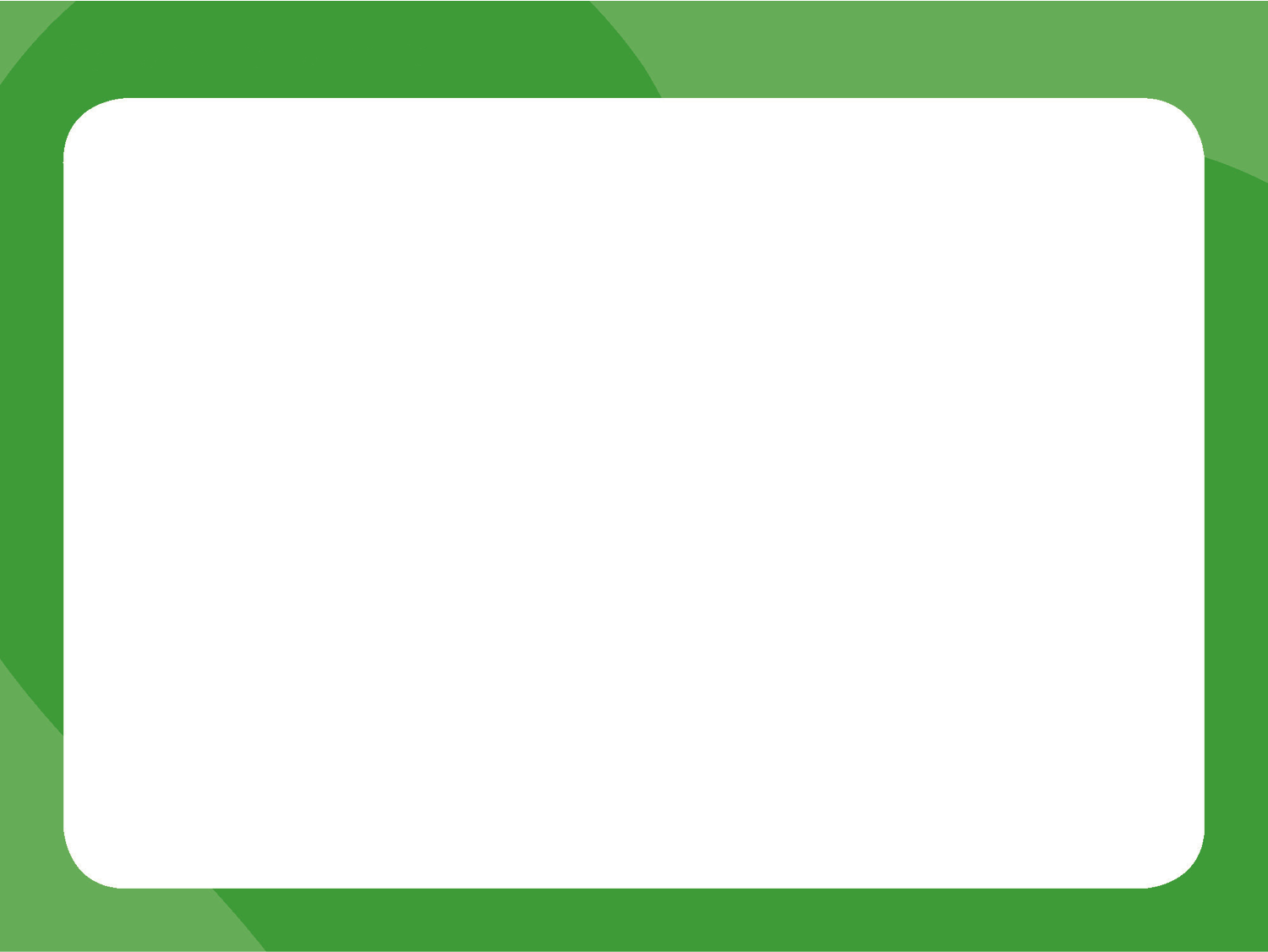 Fruit and vegetables
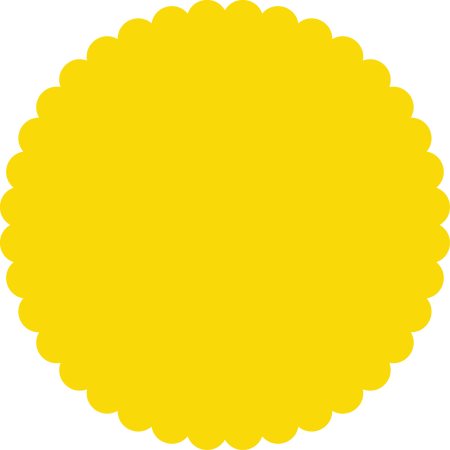 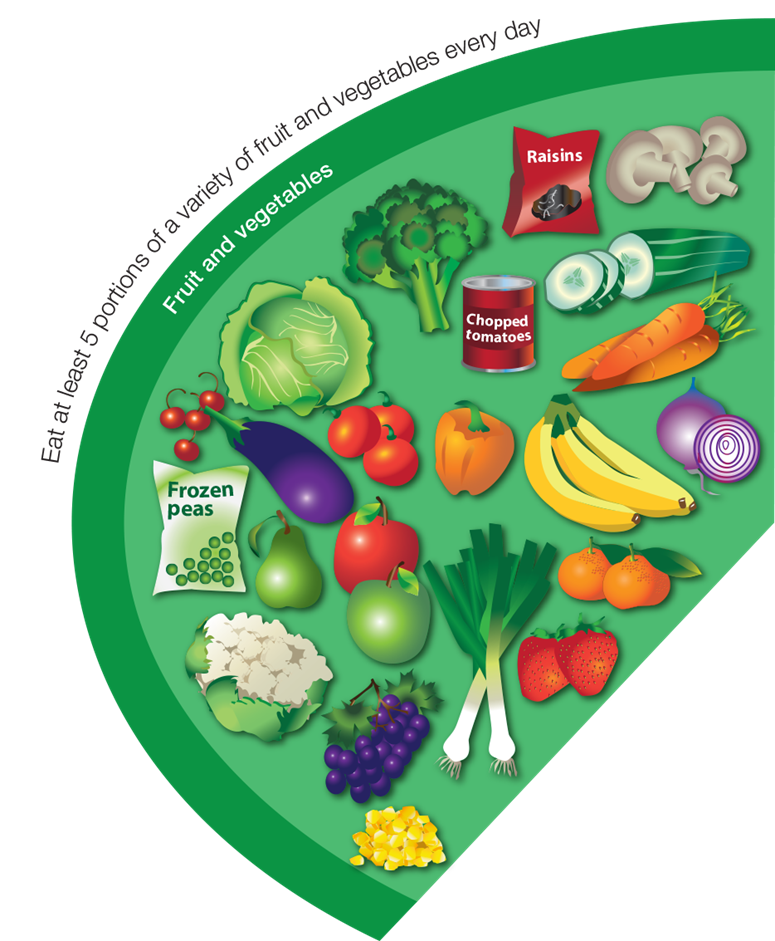 What foods can you see?
Eat at least 5 portions every day.
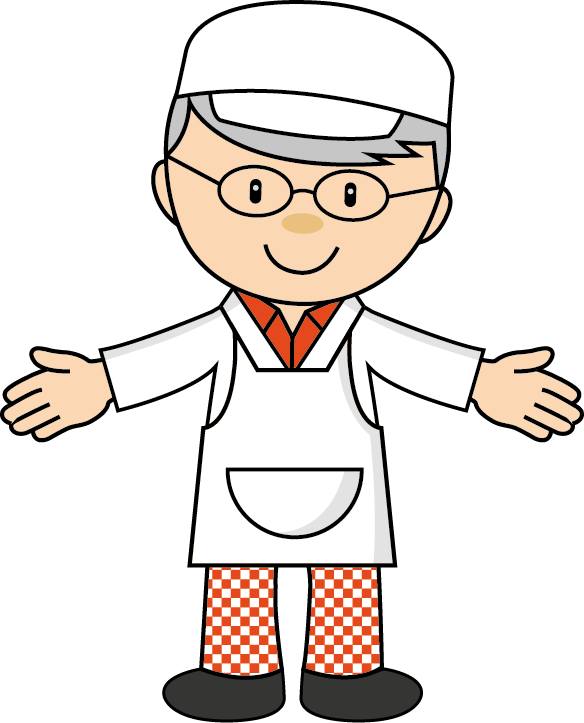 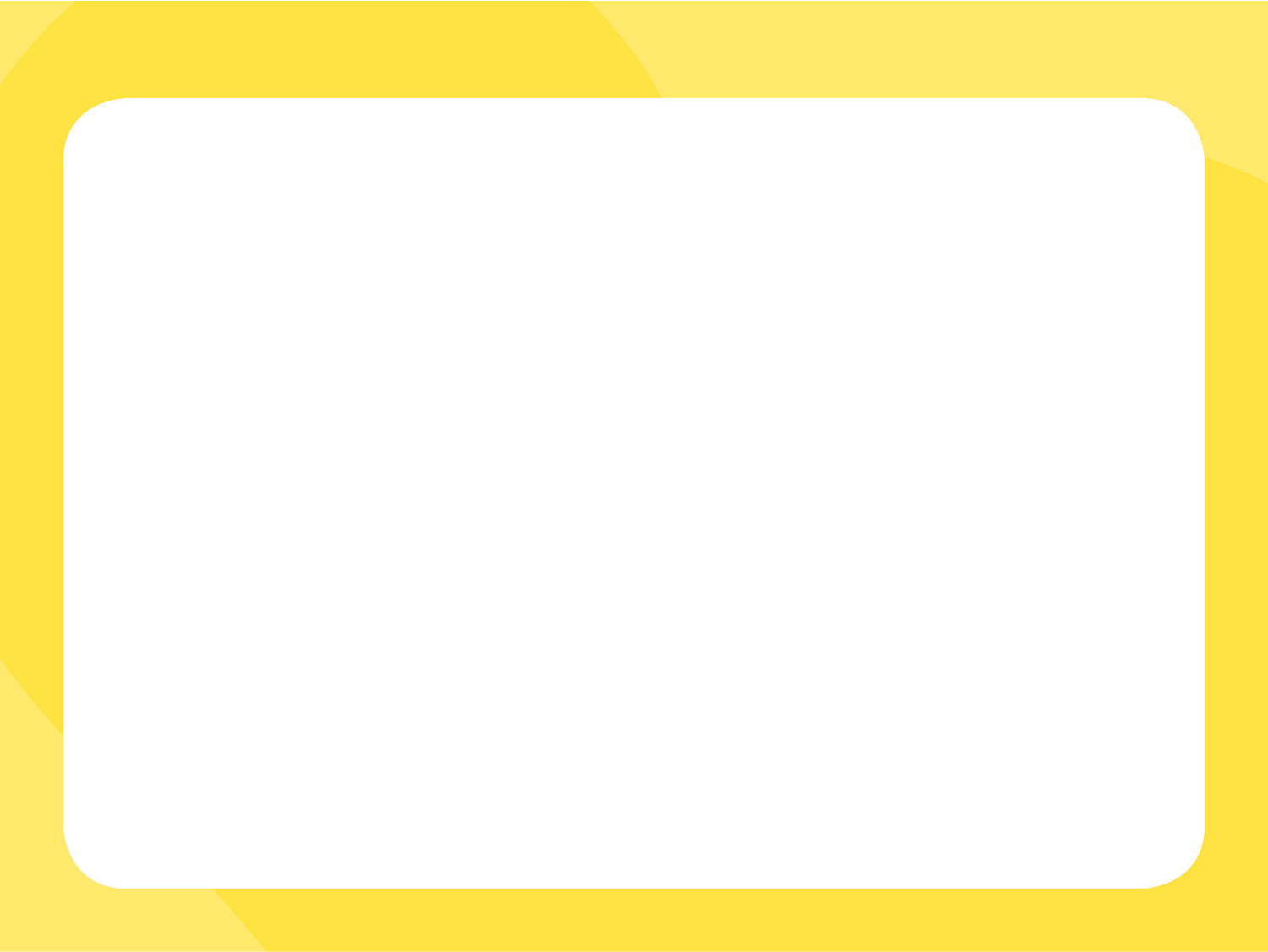 Potatoes, bread, rice, pasta and other starchy carbohydrates
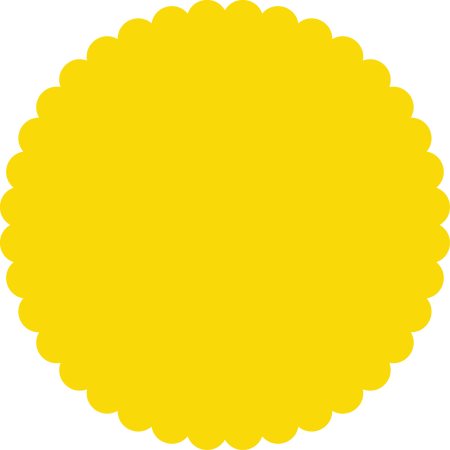 Eat a food from this group at every meal time.
 
Try wholegrain varieties.
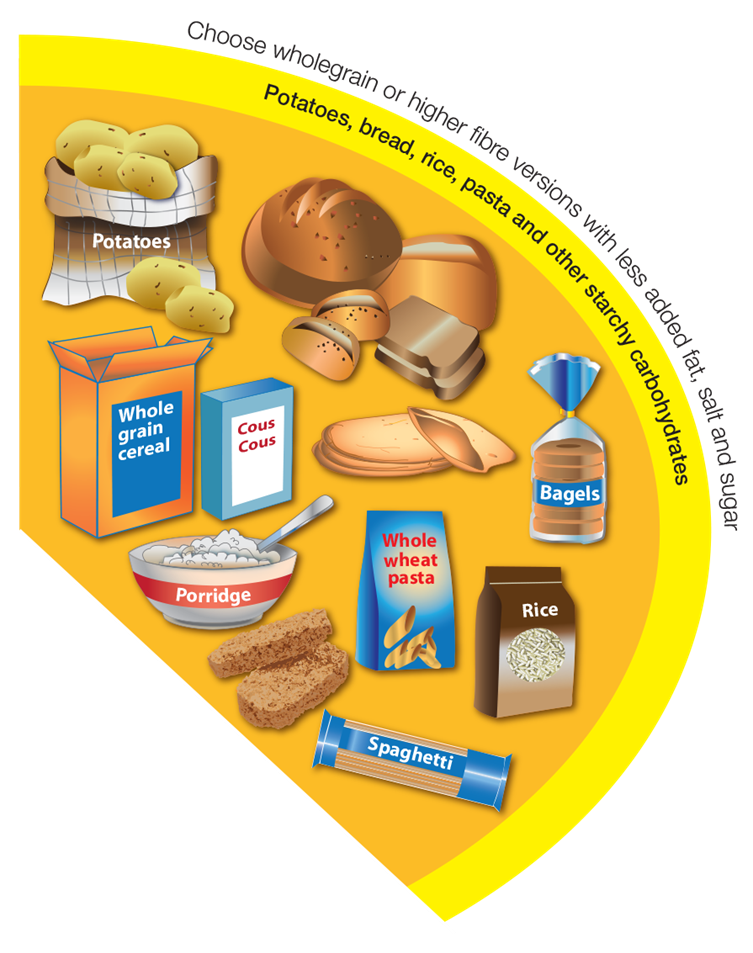 What foods can you see?
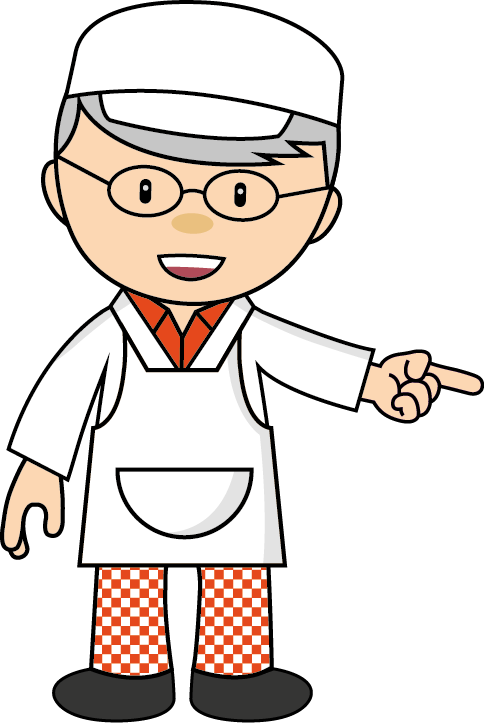 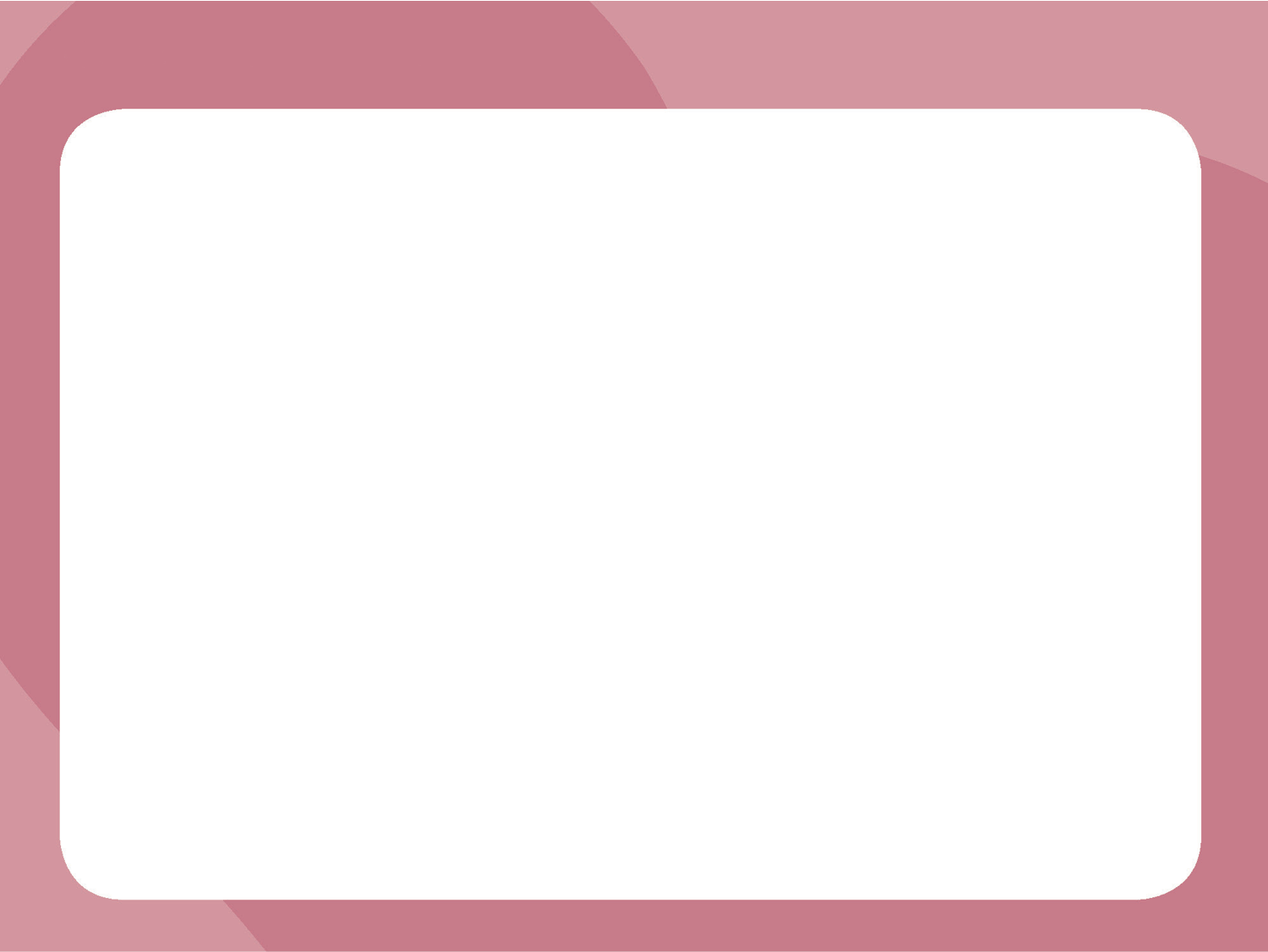 Beans, pluses, fish, eggs, meat and other proteins
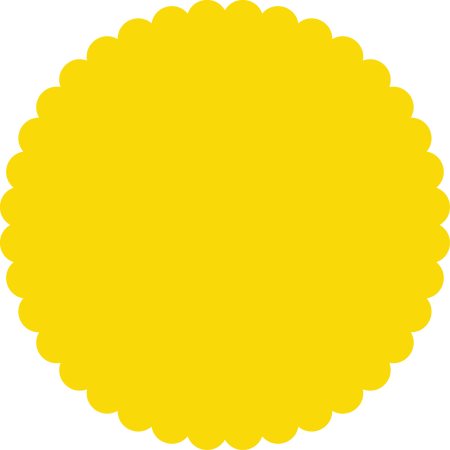 What foods can you see?
Eat some foods from this group every day, 
e.g. beans on toast and tuna pasta.
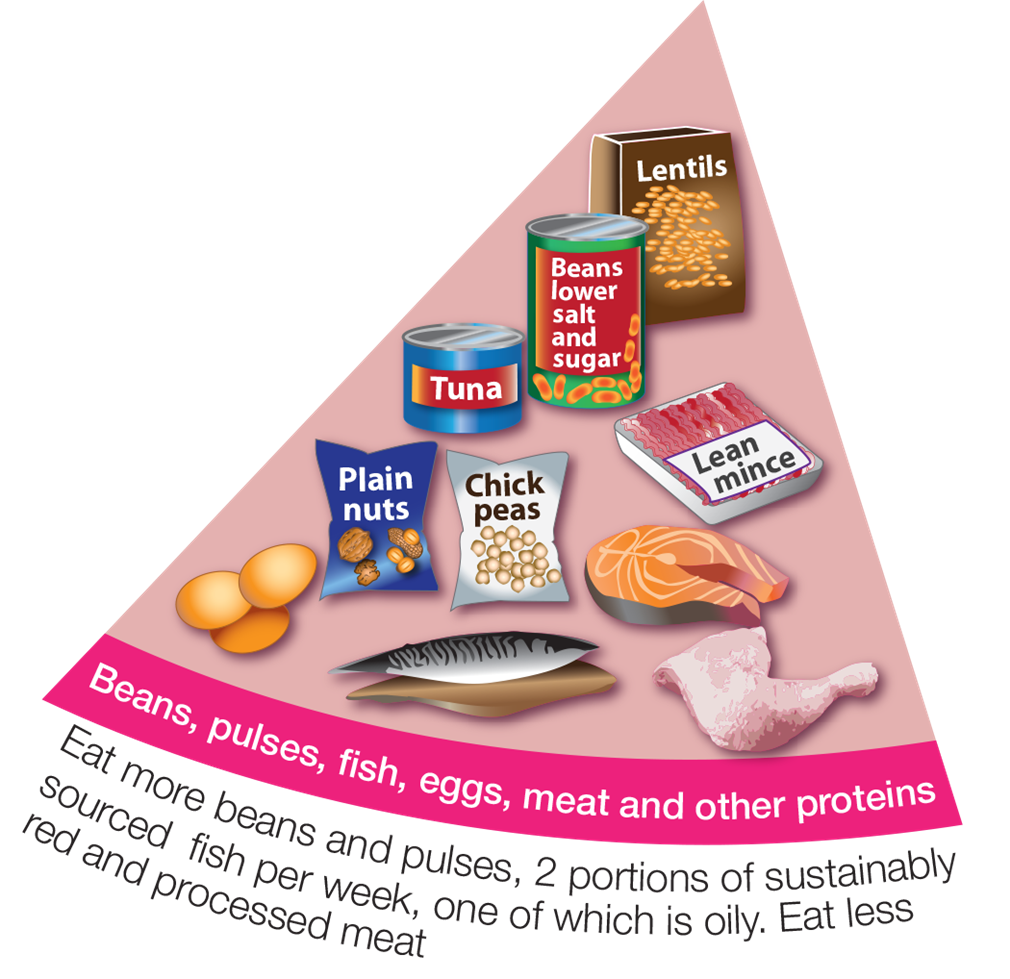 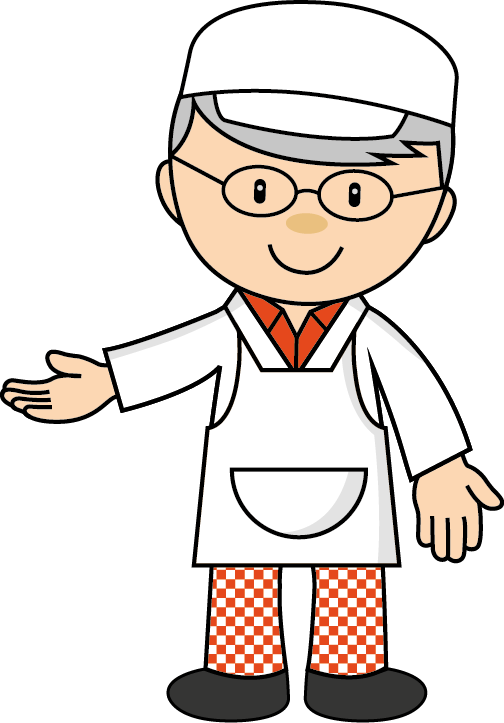 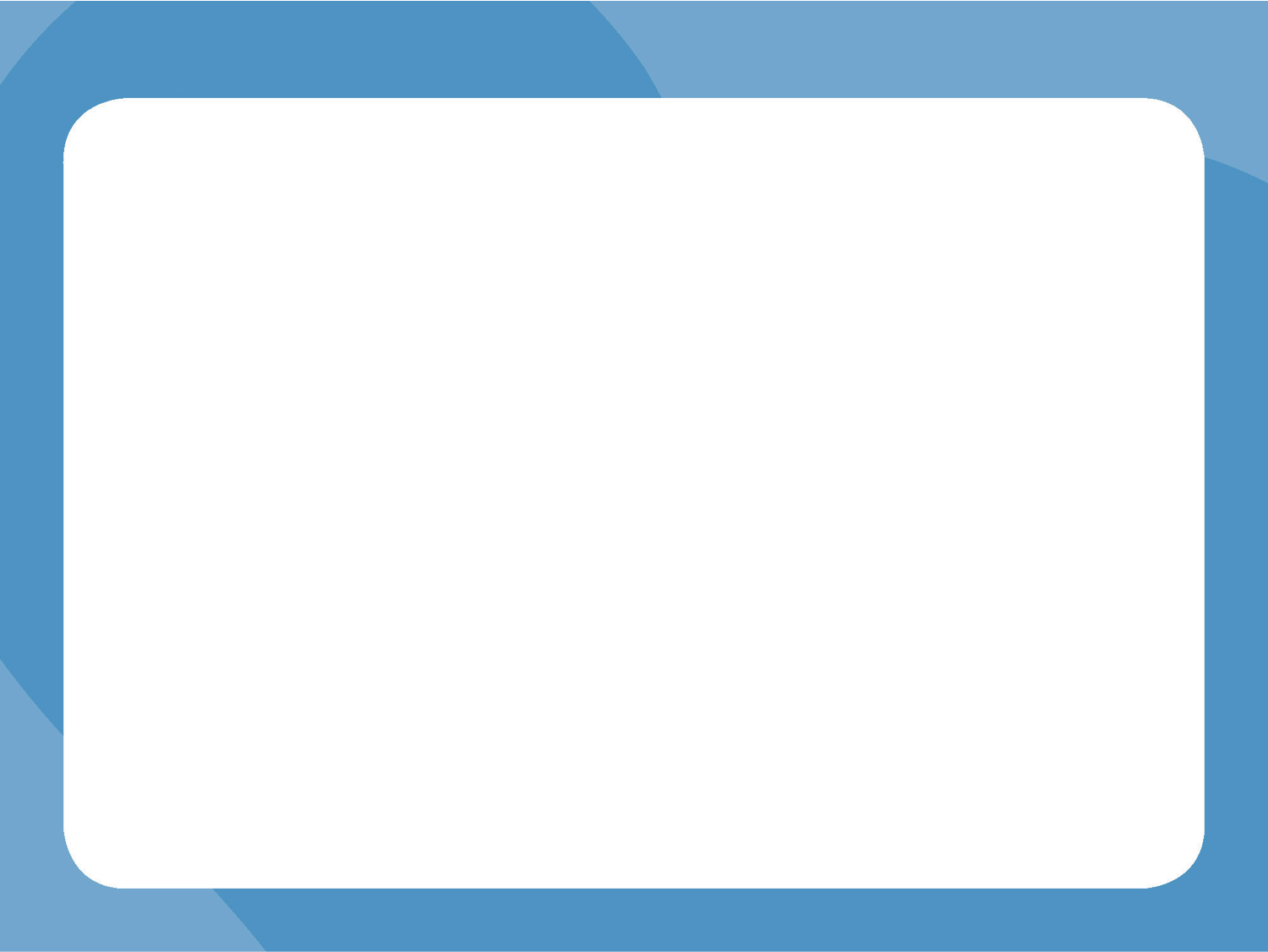 Dairy and alternatives
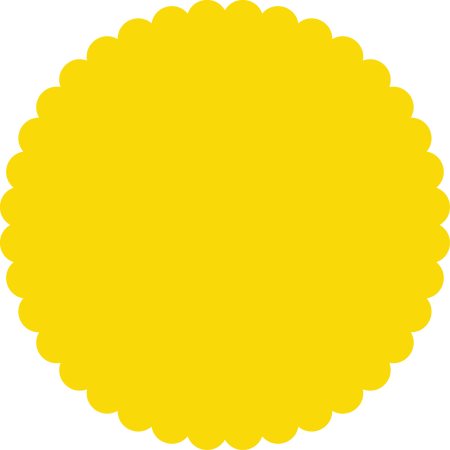 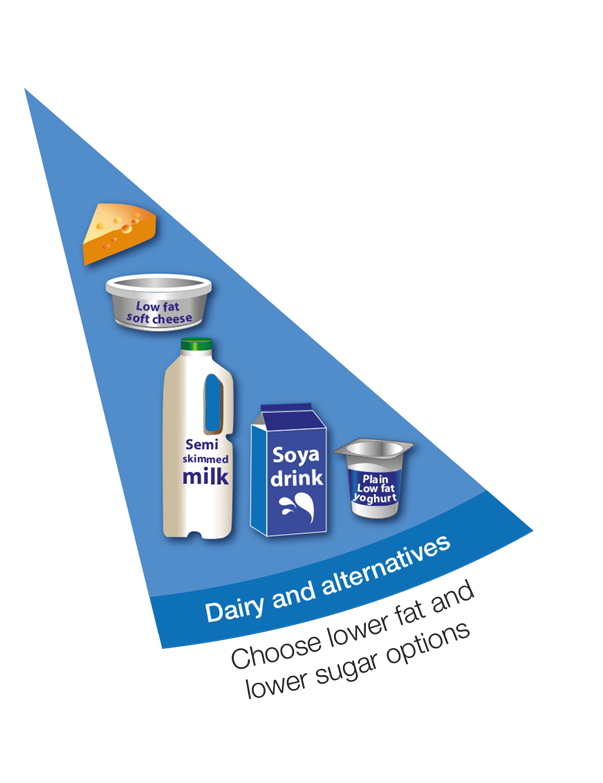 Have some of these foods every day,
e.g. a pot of yogurt and a cheese sandwich.
What foods can you see?
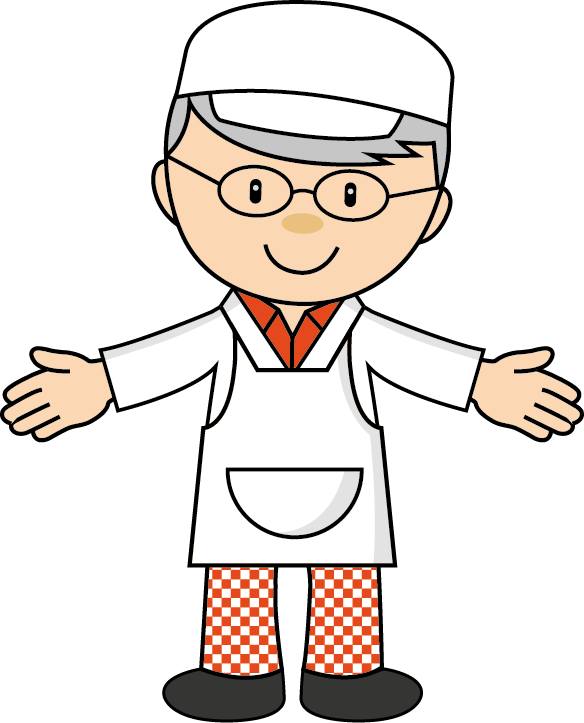 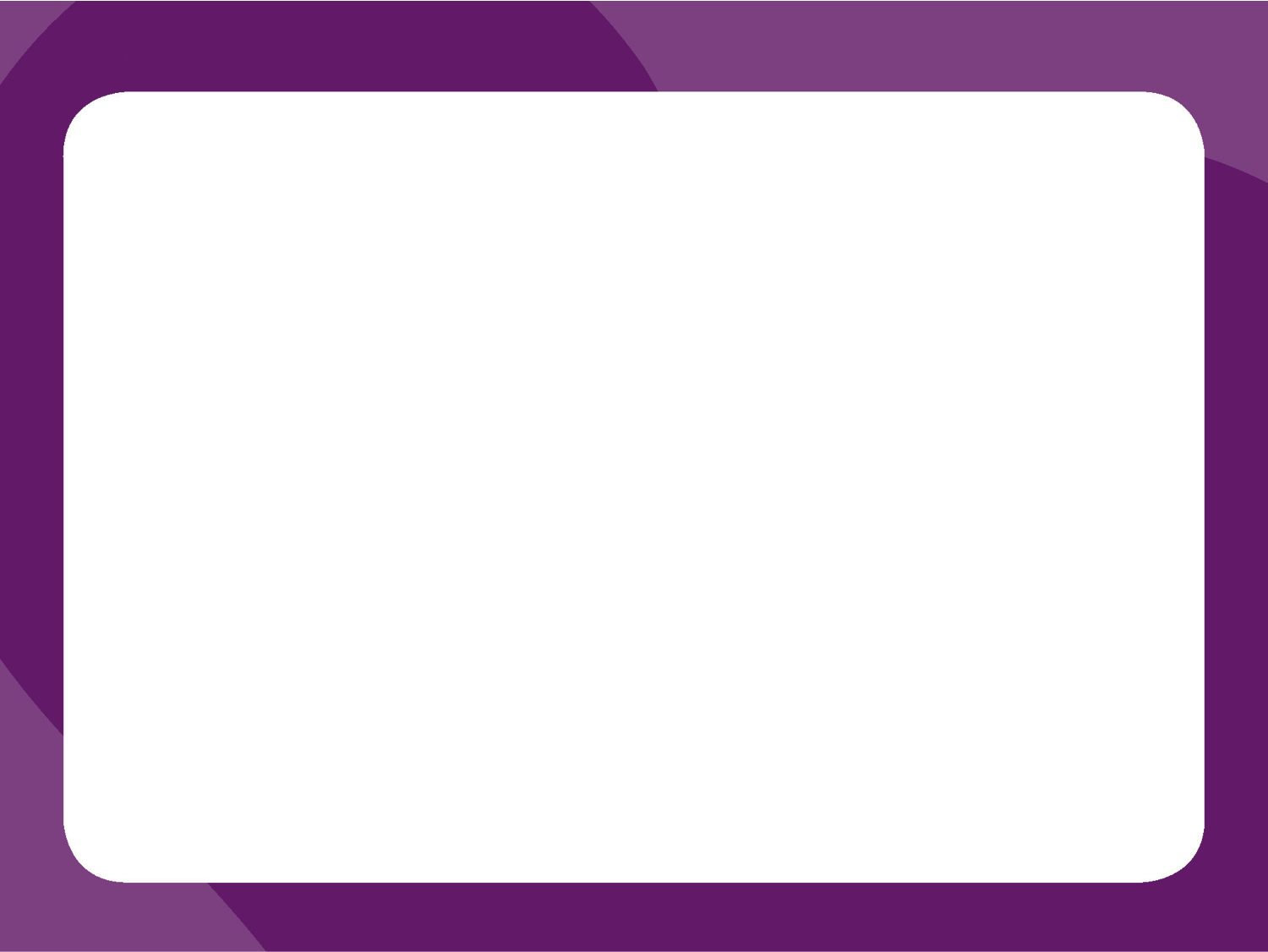 Oil and spreads
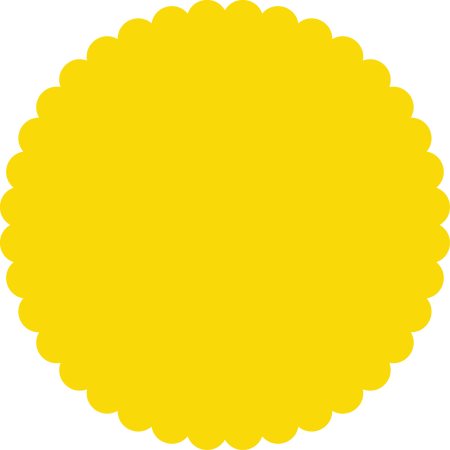 What foods can you see?
Eat in small amounts
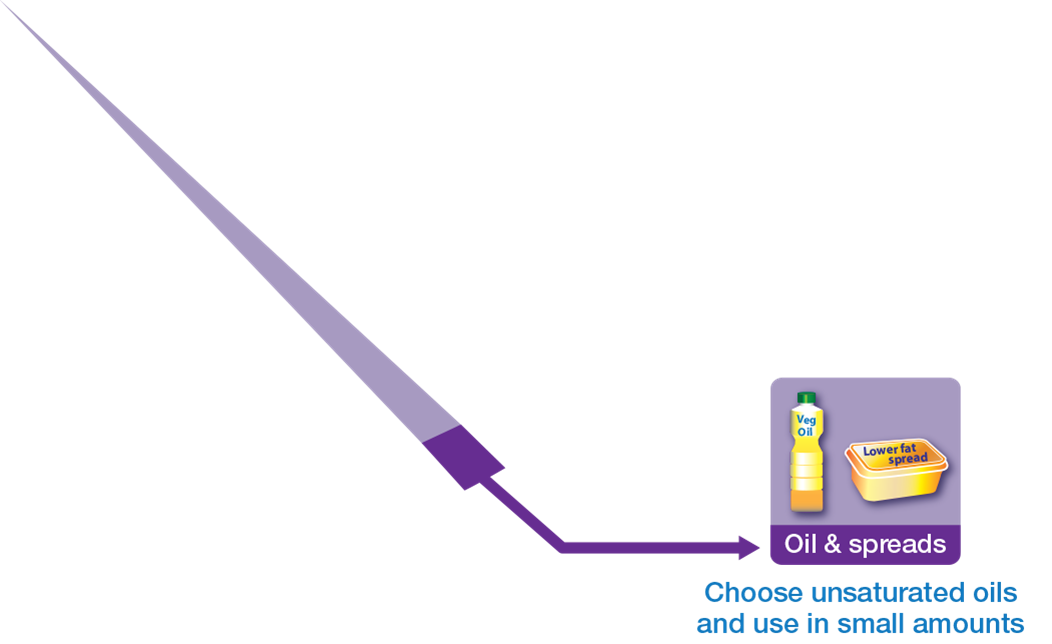 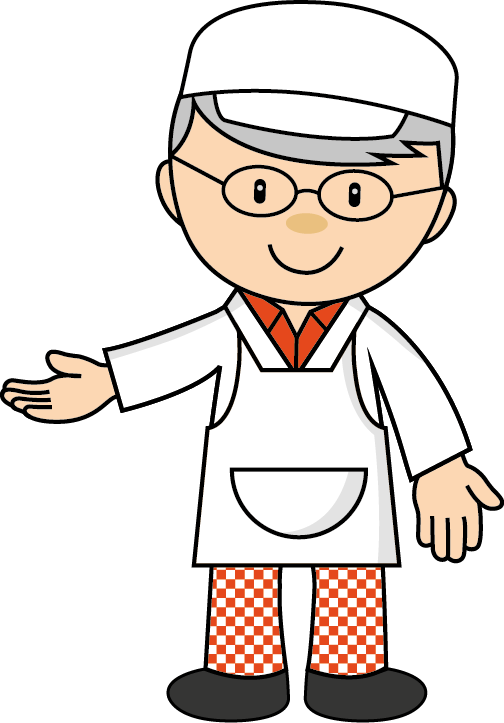 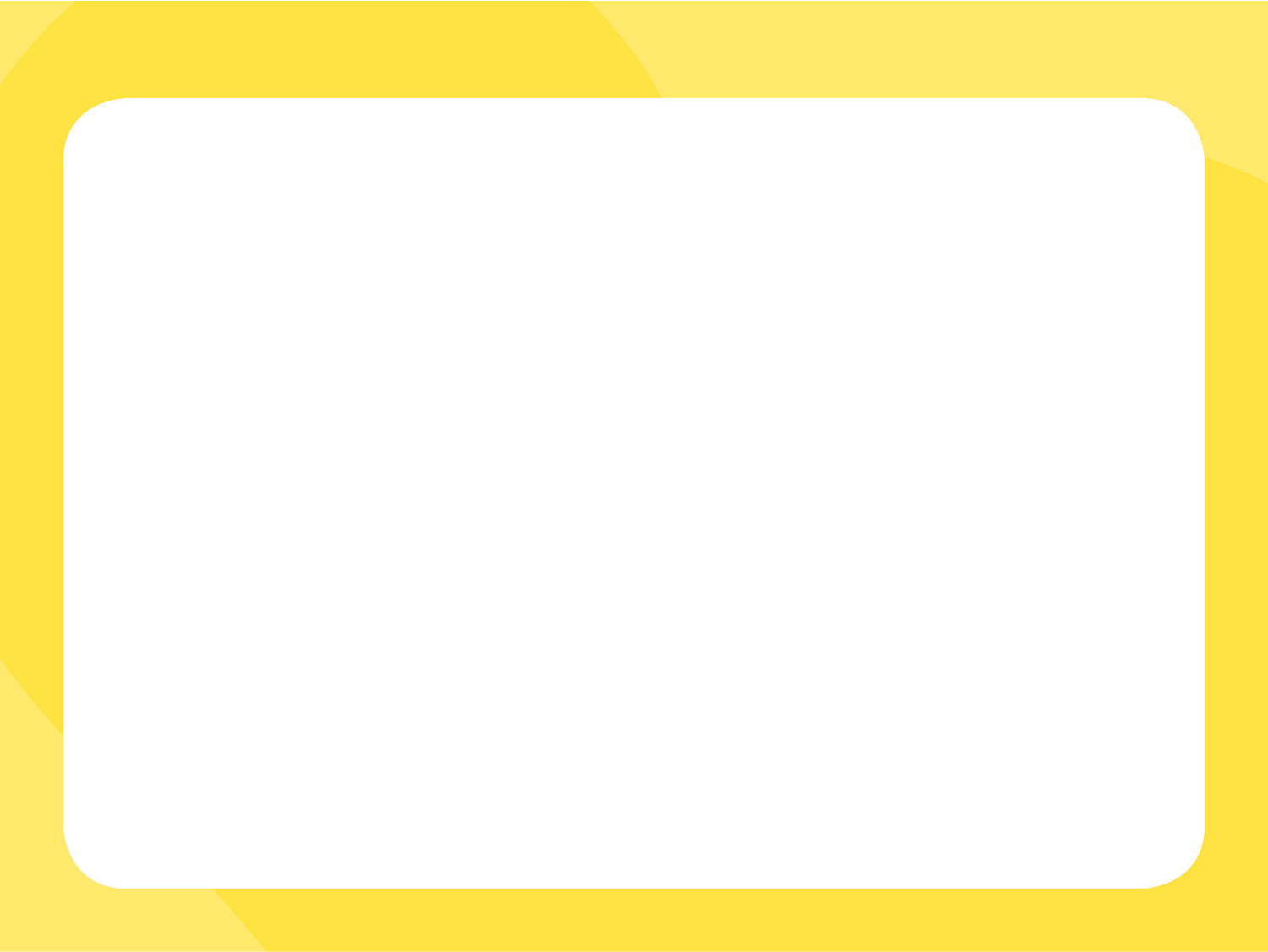 Foods high in fat, salt and sugars
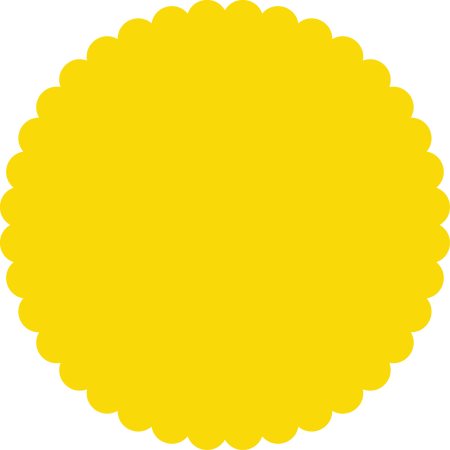 What foods can you see?
If eaten, have less often and in small amounts.
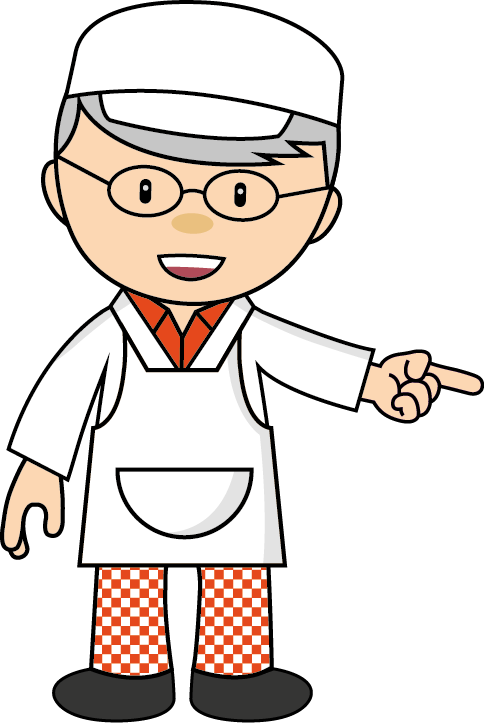 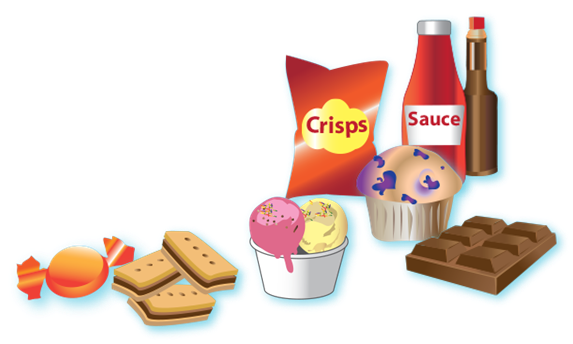 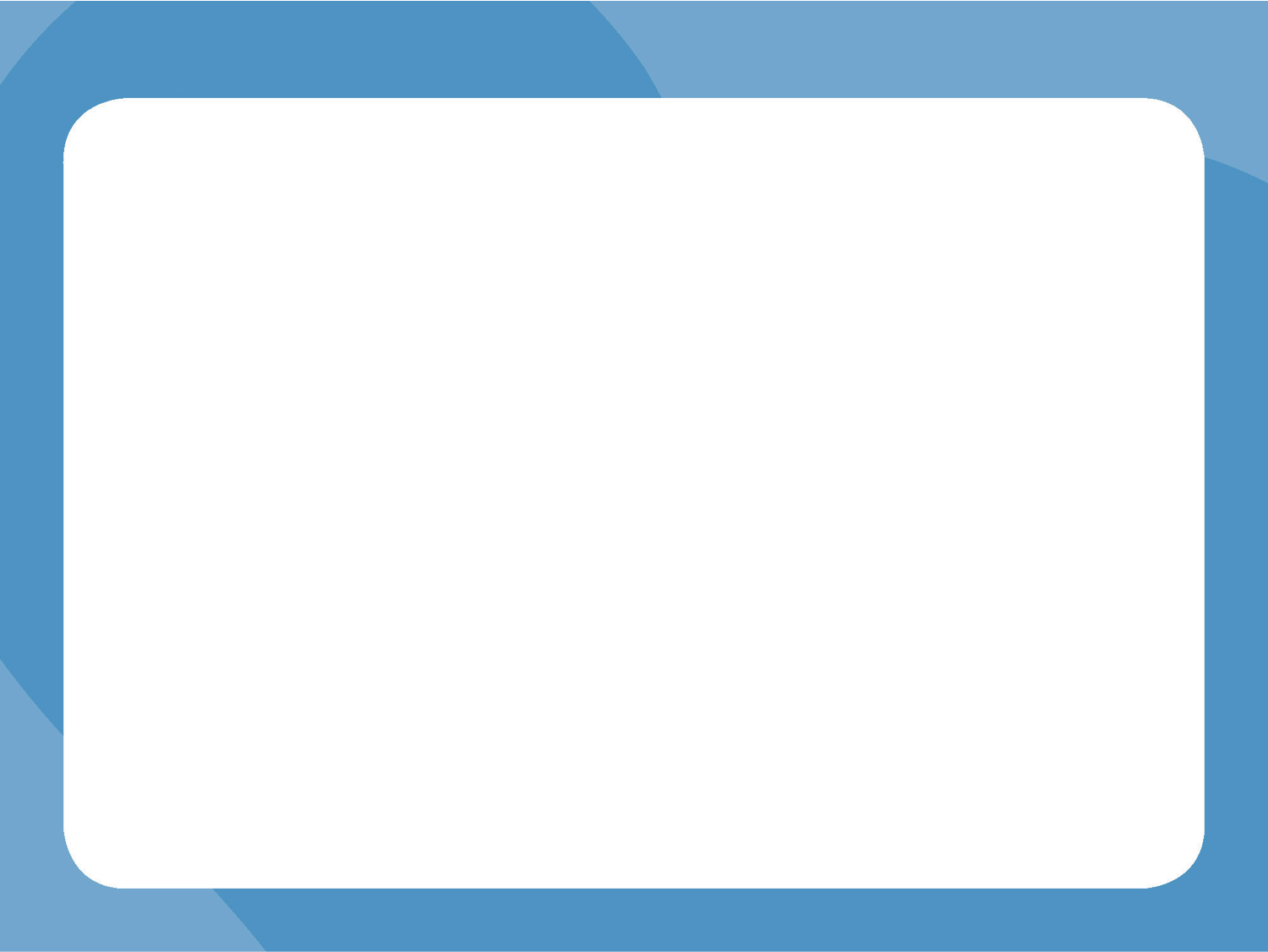 Drinks
Water and lower fat milk are healthier drink choices!
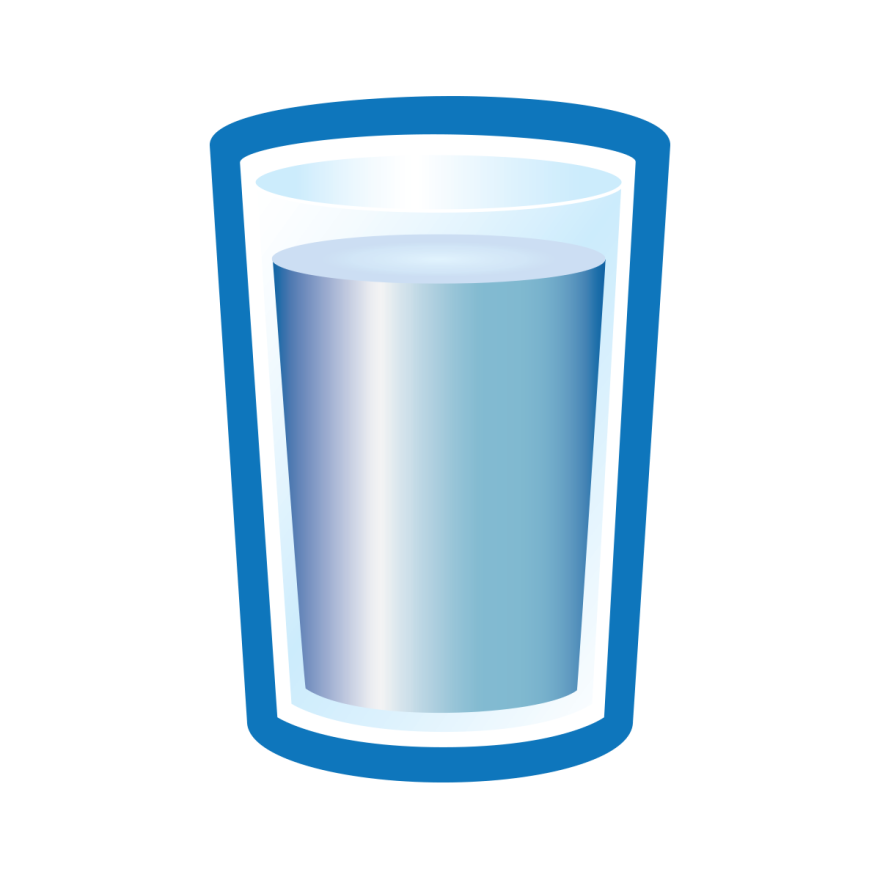 6-8 
a day
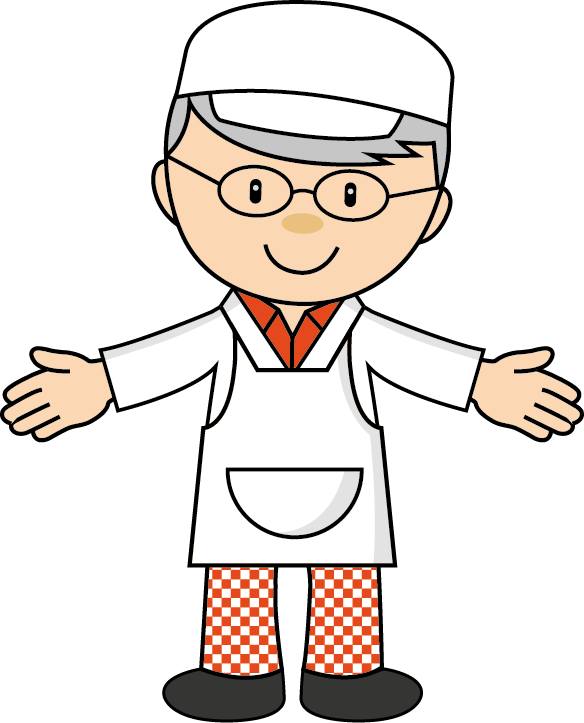 You can have 150ml of juice or smoothie a day.
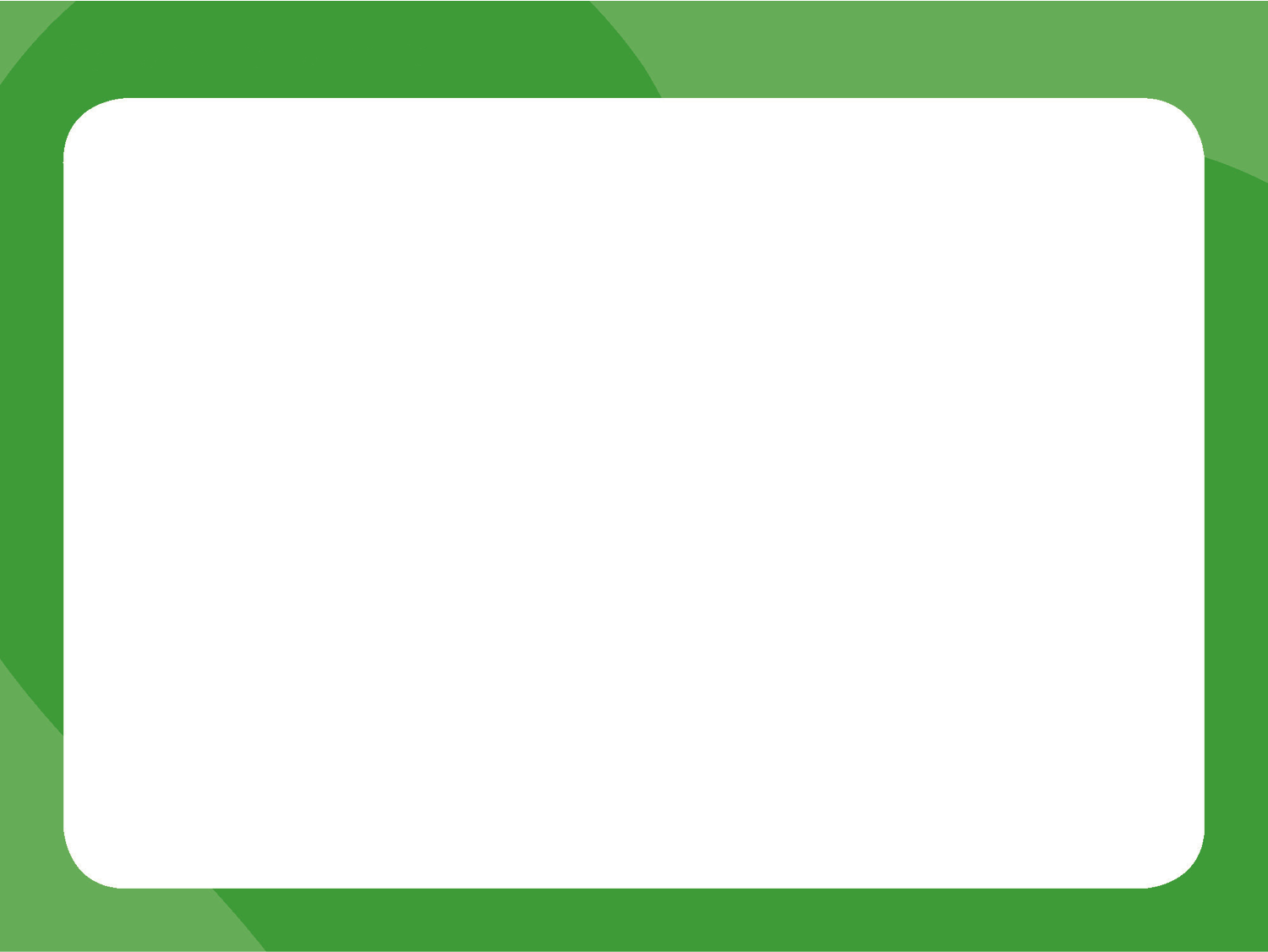 What do you notice about the size of the groups?
Potatoes, bread, rice, pasta and other starchy carbohydrates
The Eatwell Guide
Fruit and vegetables
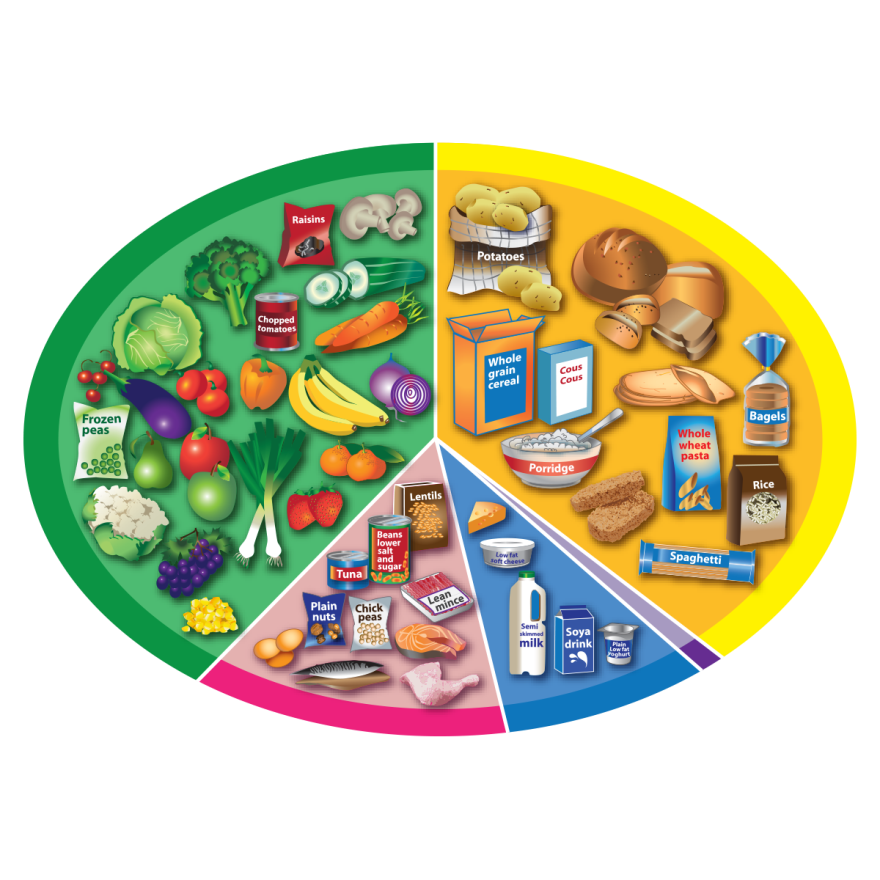 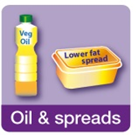 Dairy and alternatives
Beans, pulses, fish, eggs, meat and other proteins
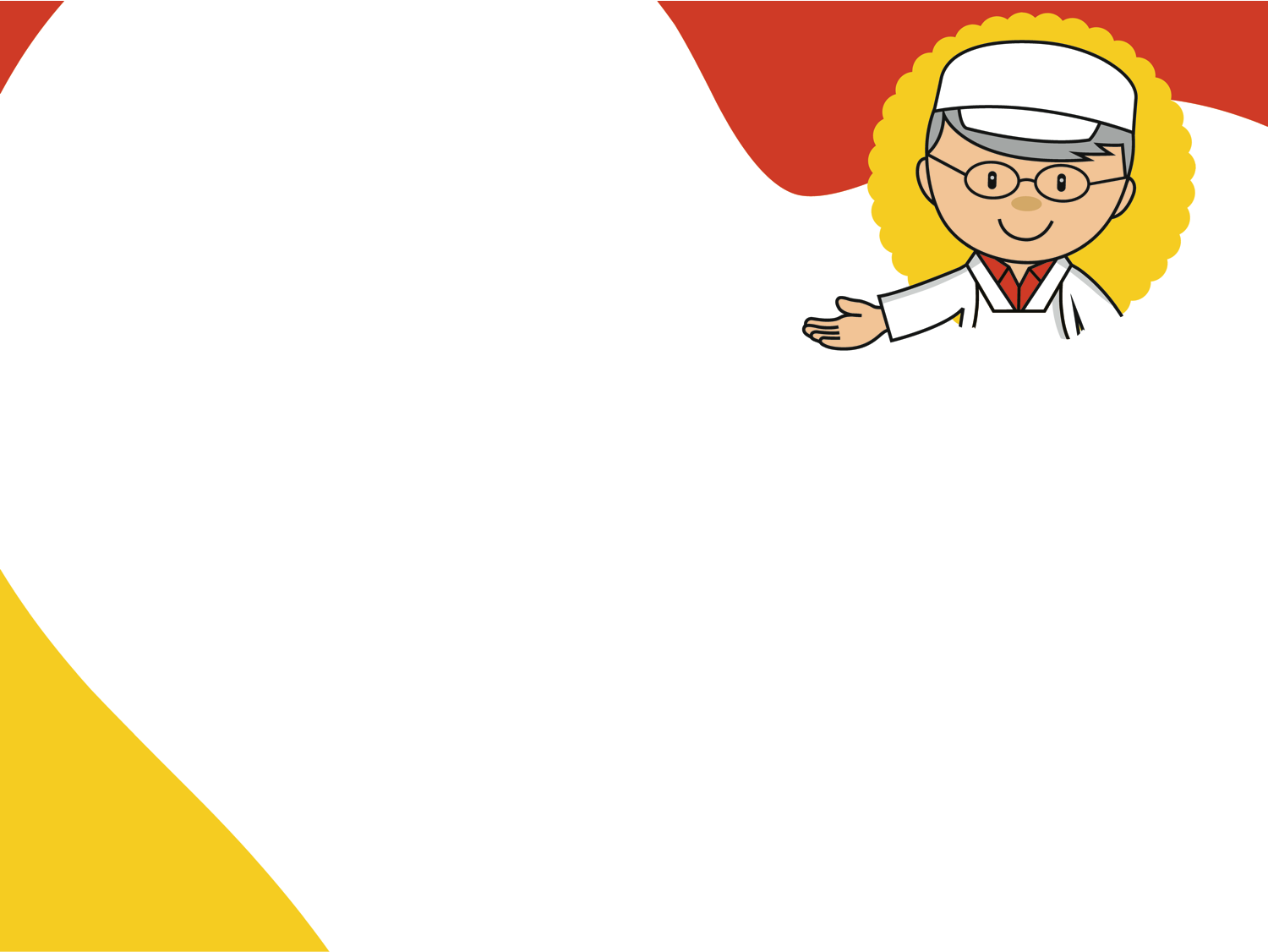 Which food groups are in this meal?
Breakfast
Grilled bacon, poached eggs, wholemeal toast, grilled tomatoes.
Food groups
Fruit and vegetables
Potatoes, bread, rice, pasta and other starchy carbohydrates
Beans, pulses, fish, eggs, meat and other proteins
Dairy and alternatives
Oils and spreads
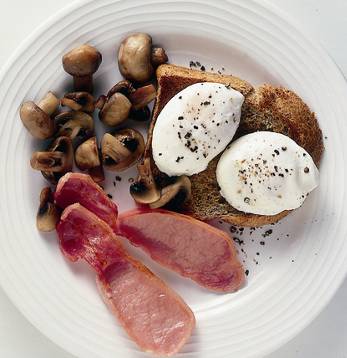 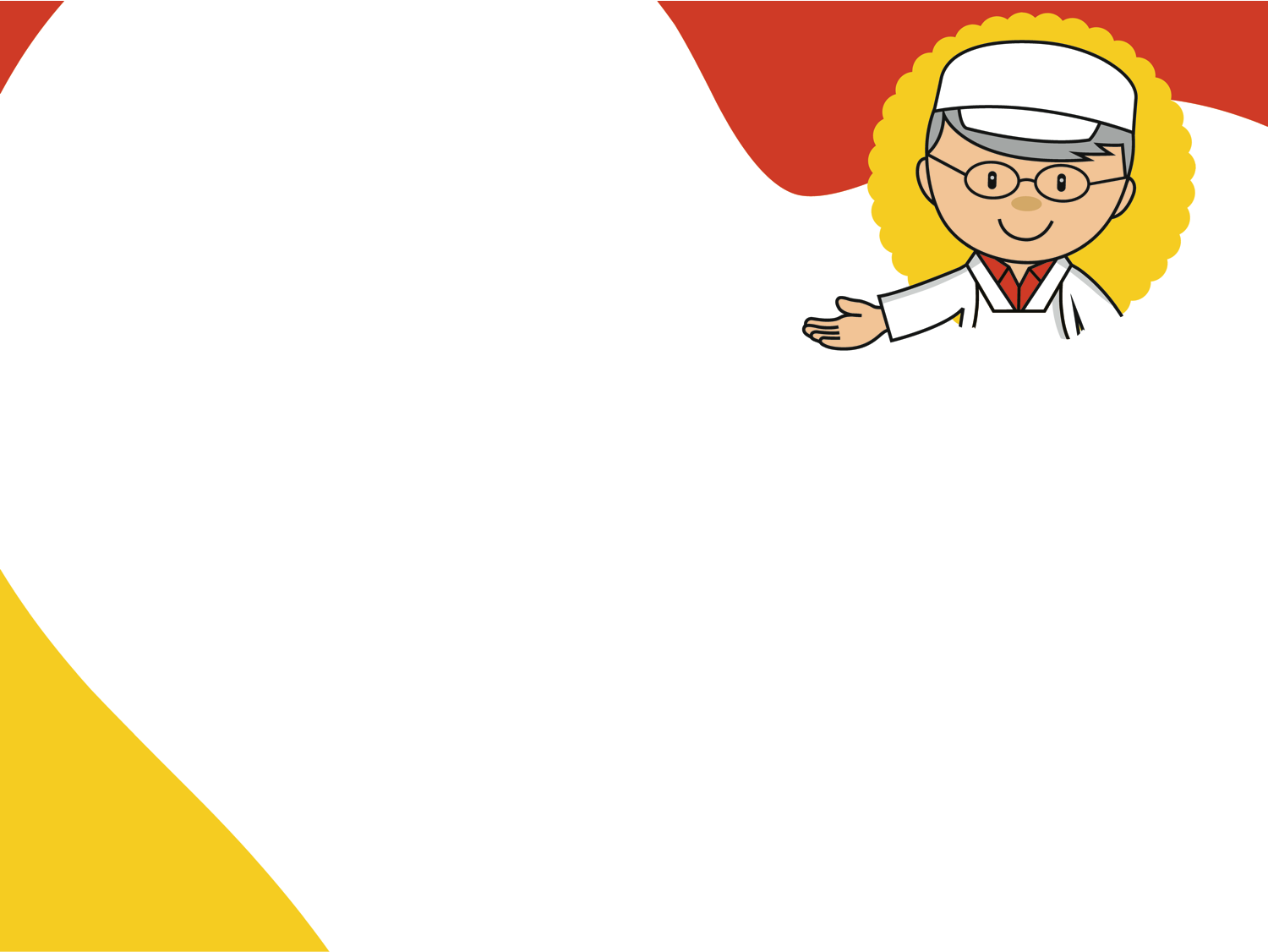 Which food groups are in this meal?
Lunchbox
Ham and salad sandwich, orange, chocolate mousse.
Food groups
Fruit and vegetables
Potatoes, bread, rice, pasta and other starchy carbohydrates
Beans, pulses, fish, eggs, meat and other proteins
Dairy and alternatives
Oils and spreads
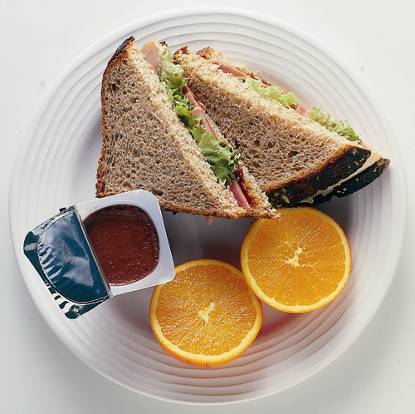 How would you make it healthier?
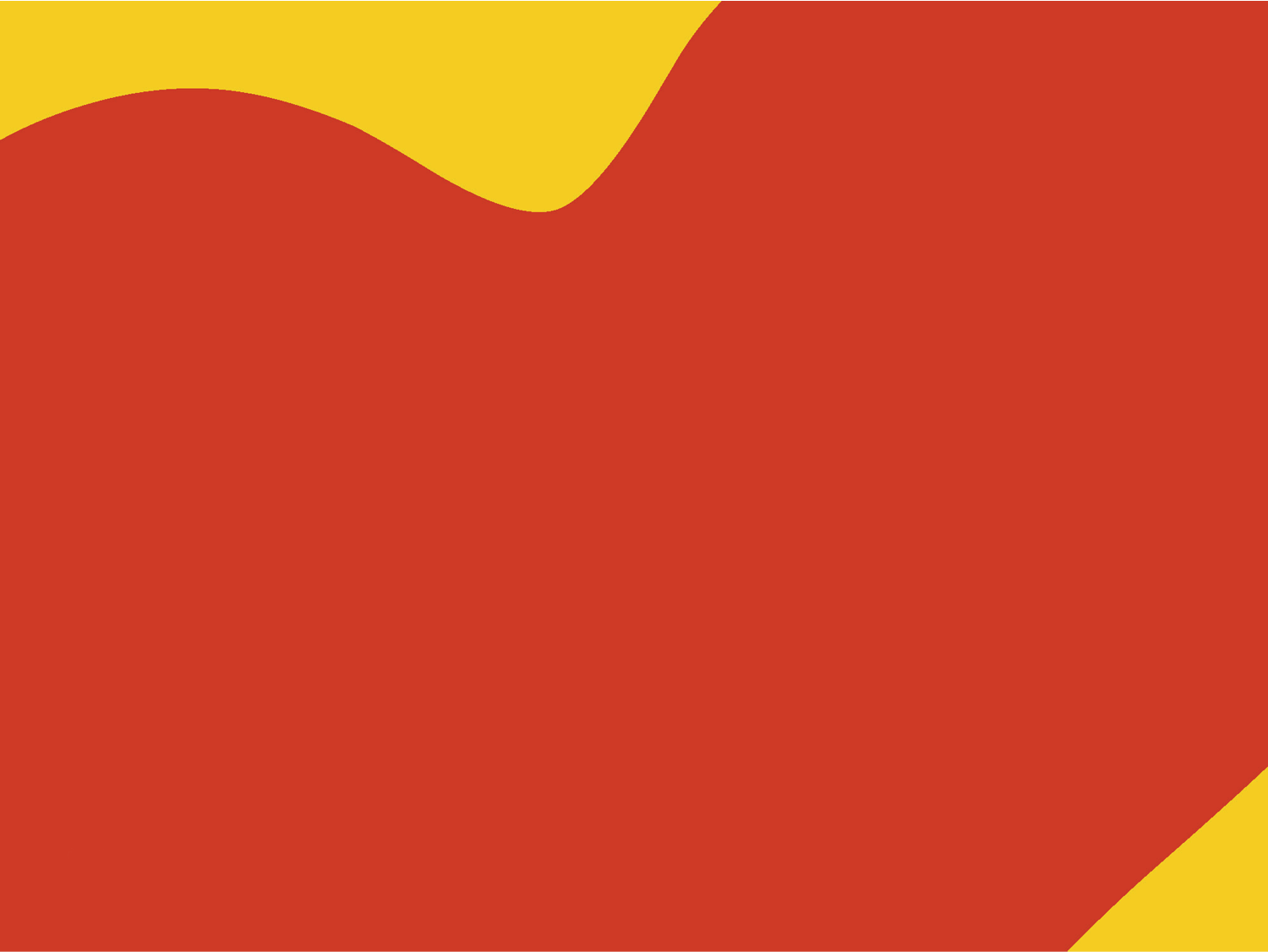 Nutrients
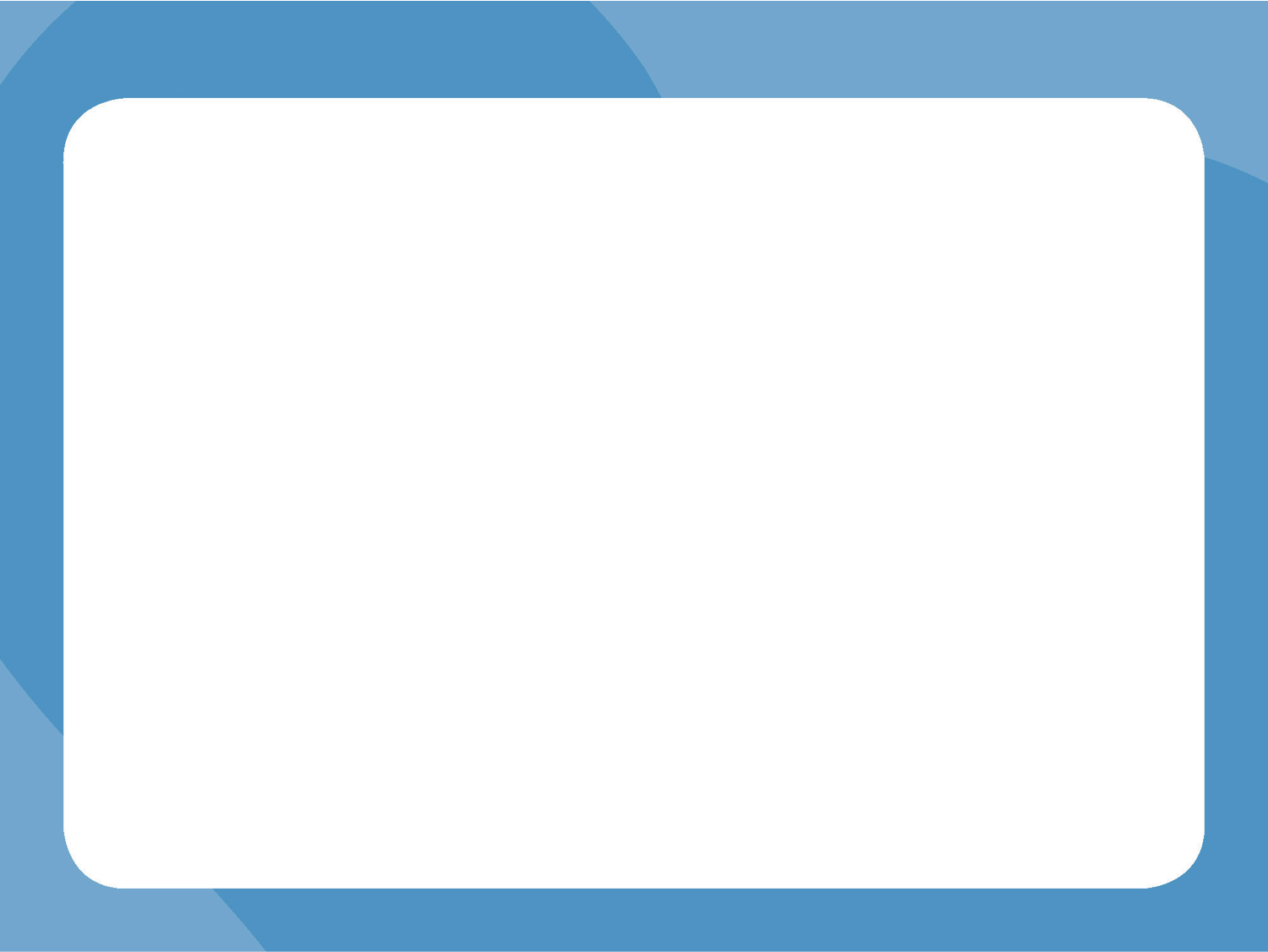 Nutrients
What are the main nutrients provided by the 
five food groups?
Potatoes, bread, rice, pasta and other starchy carbohydrates
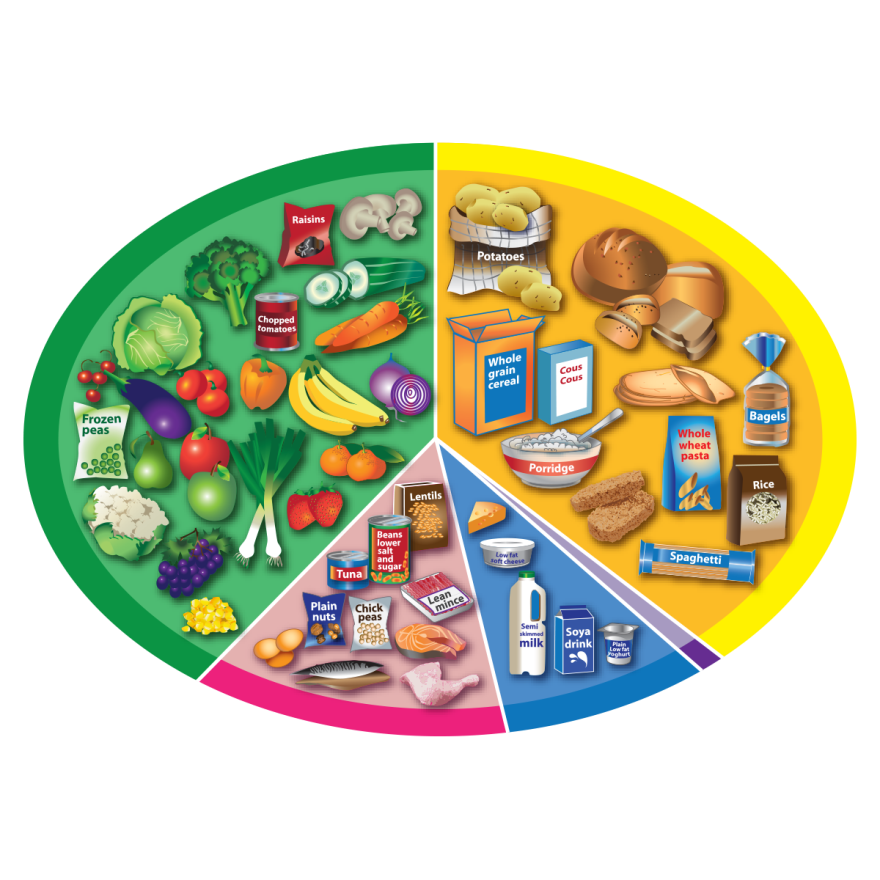 Fruit and vegetables
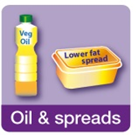 Dairy and alternatives
Beans, pulses, fish, eggs, meat and other proteins
What does each nutrient do?
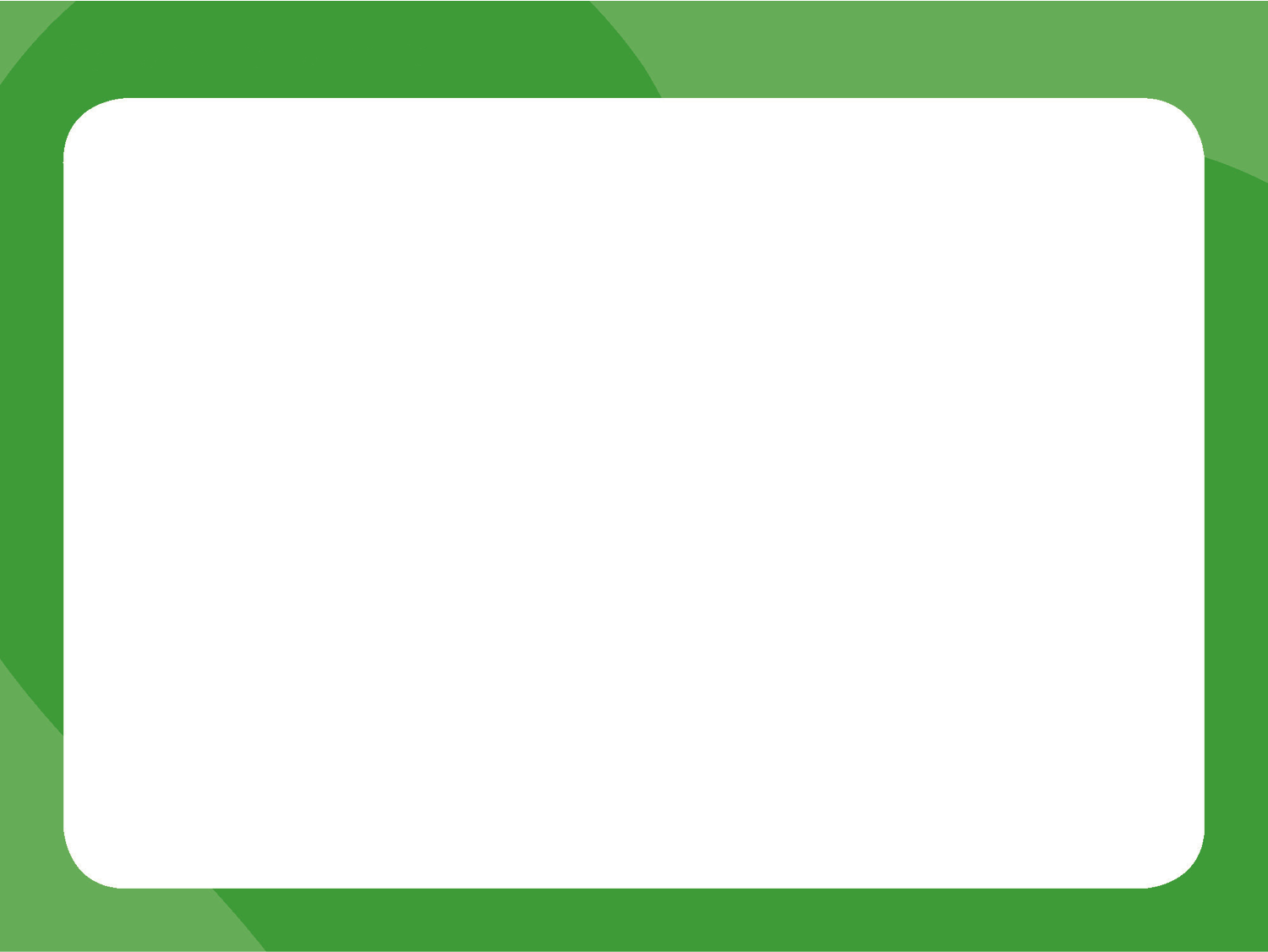 Fruit and vegetables
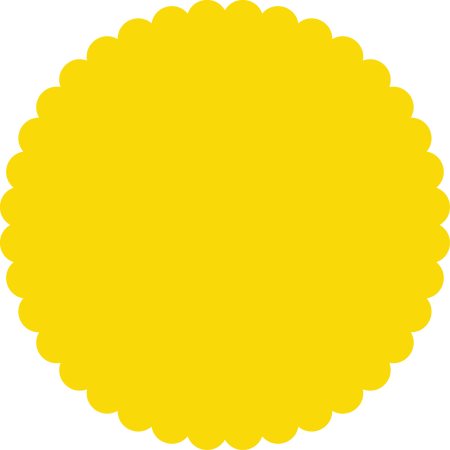 Vitamins are needed for good health.

Vitamin C helps keep the cells in our body healthy and helps wounds heal.
Vitamins, e.g. vitamin C.
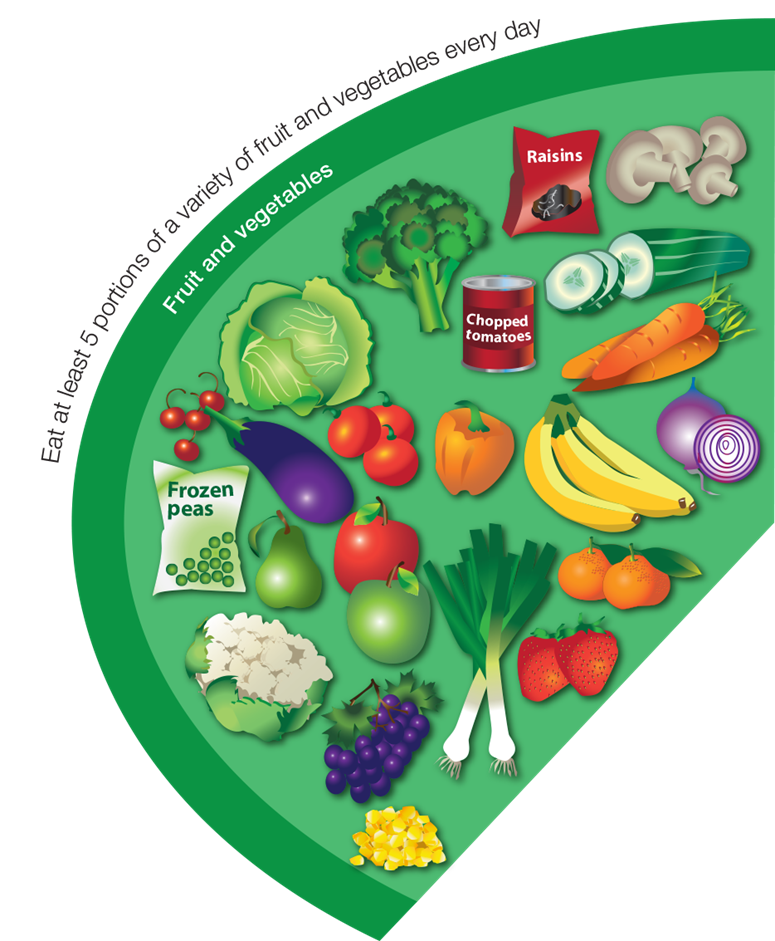 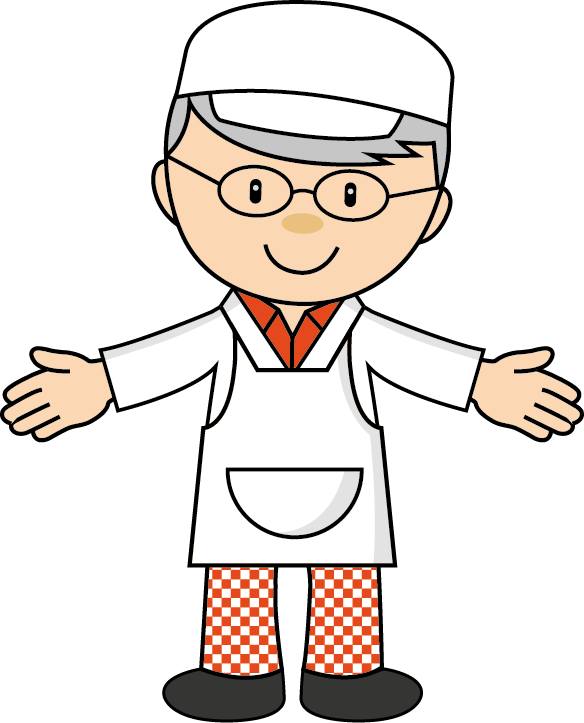 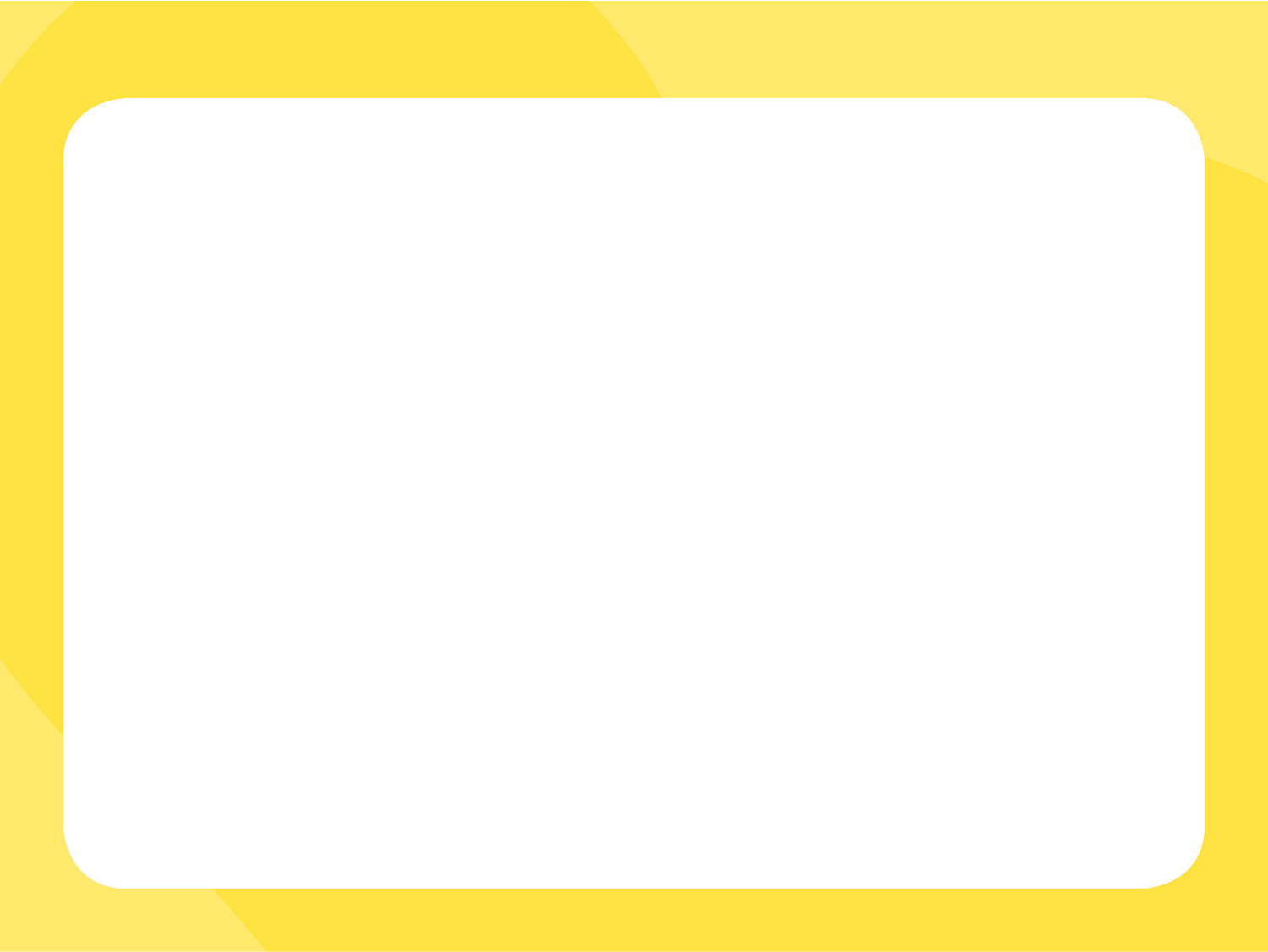 Potatoes, bread, rice, pasta and other starchy carbohydrates
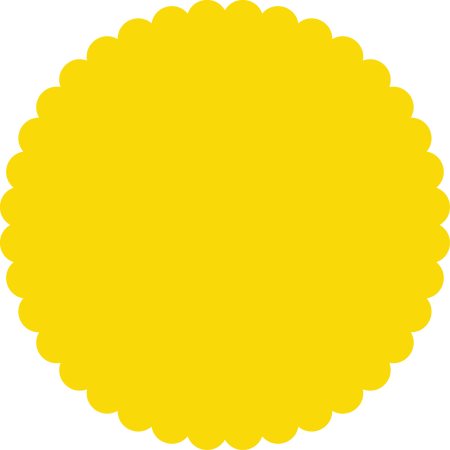 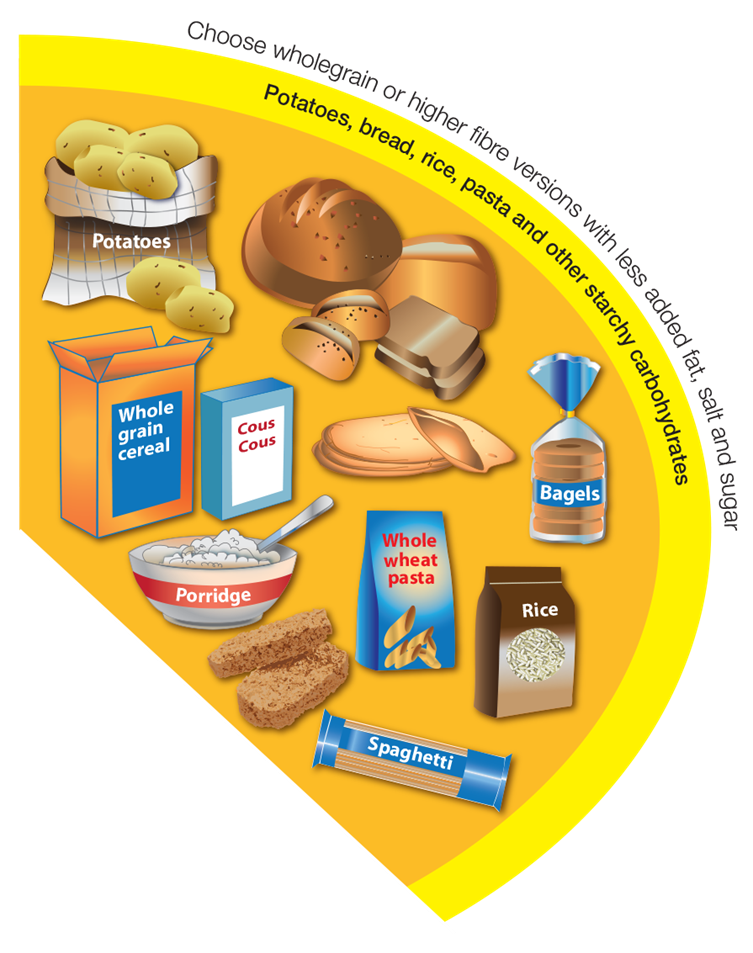 Carbohydrate provides energy.
Carbohydrate
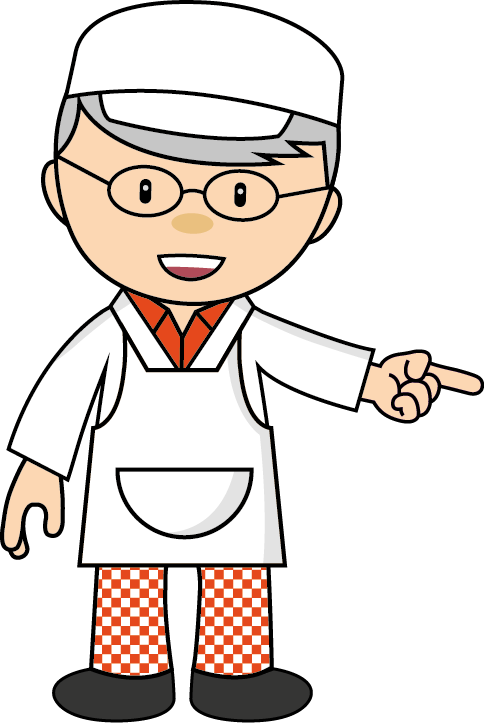 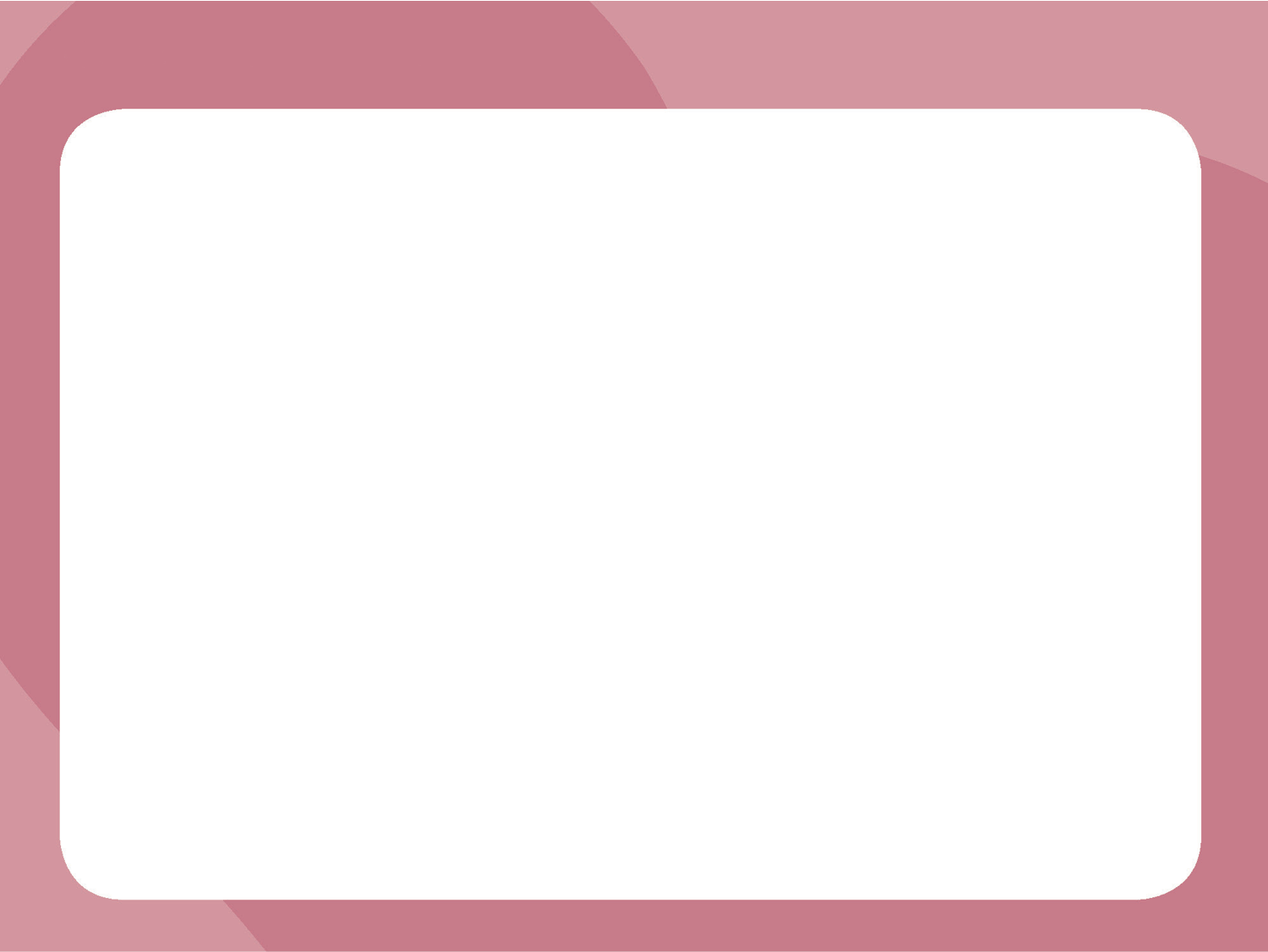 Beans, pluses, fish, eggs, meat and other proteins
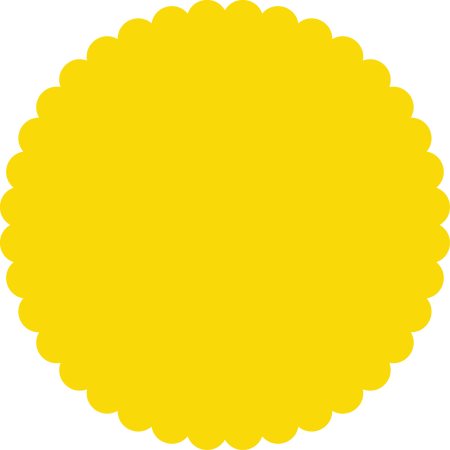 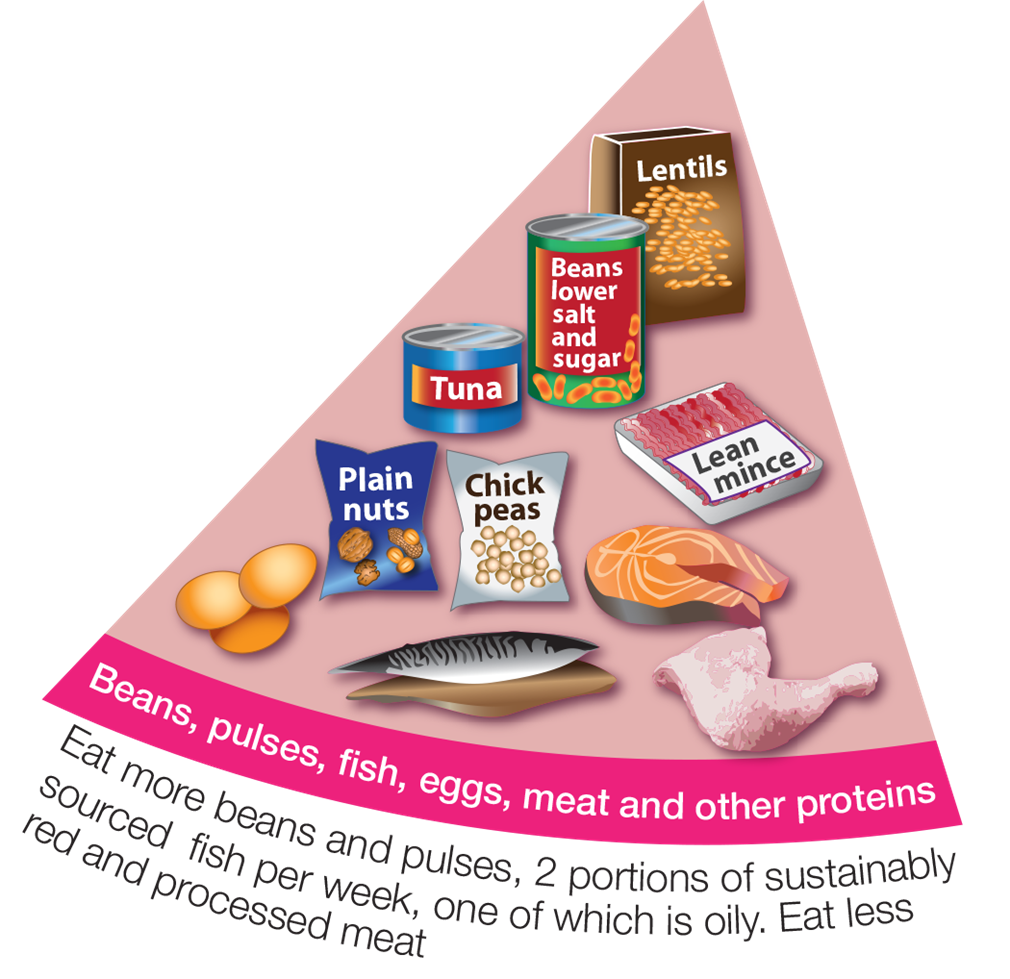 Protein
Protein is needed for growth and repair of muscles.
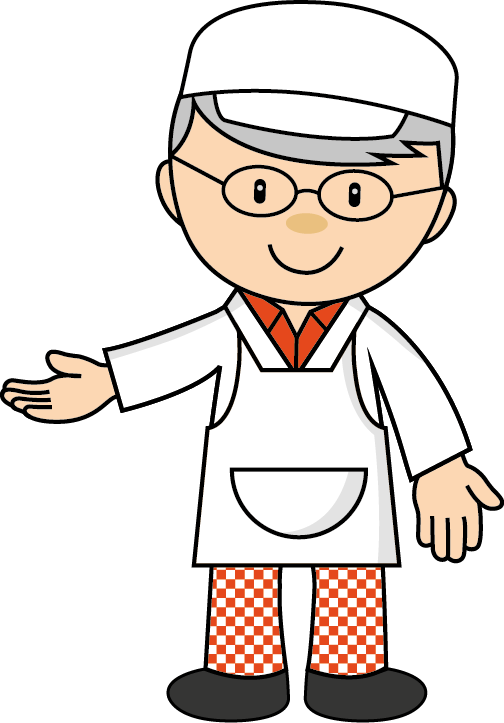 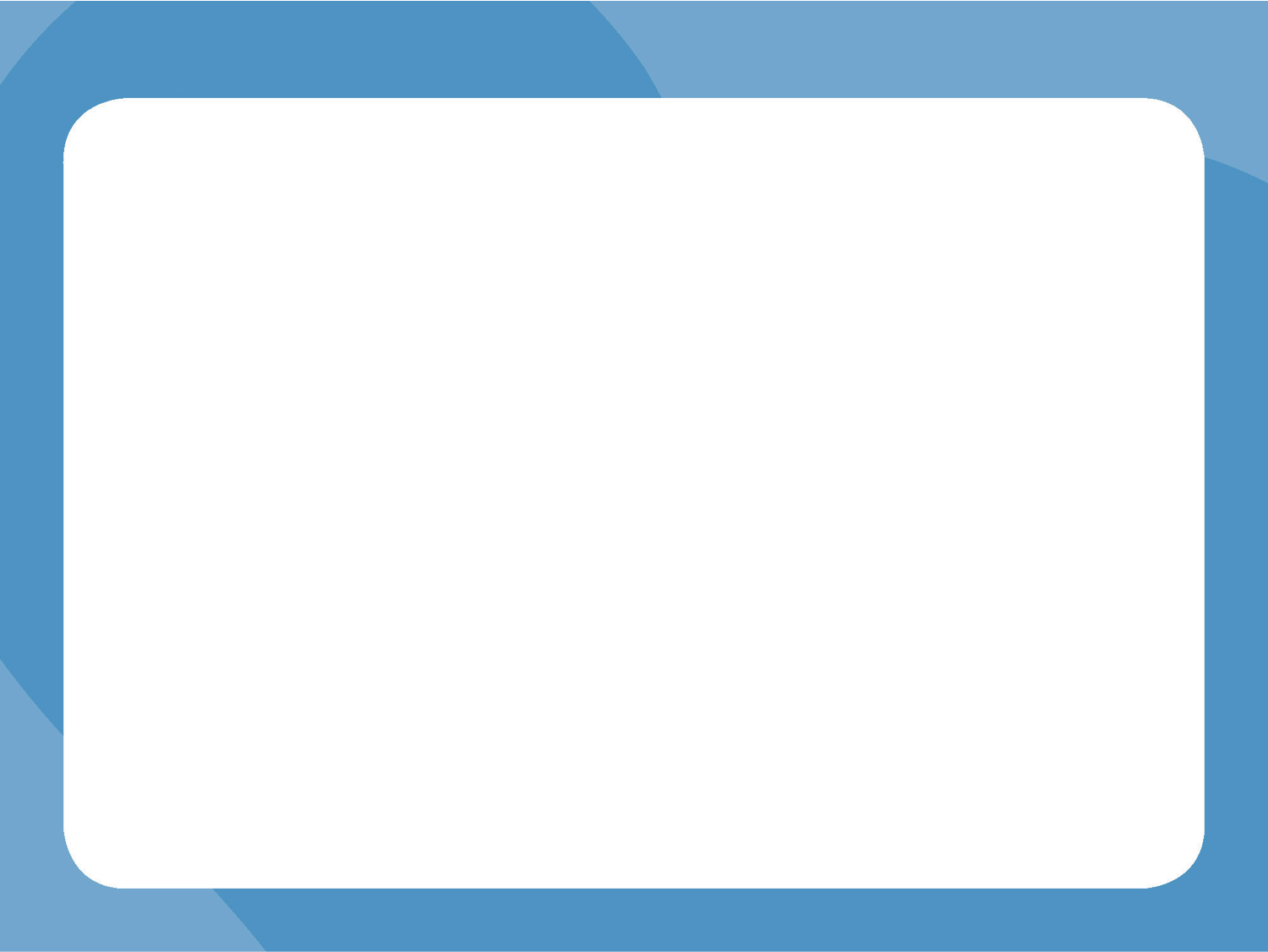 Dairy and alternatives
Minerals are needed for good health. 

Calcium helps build strong bones and teeth.
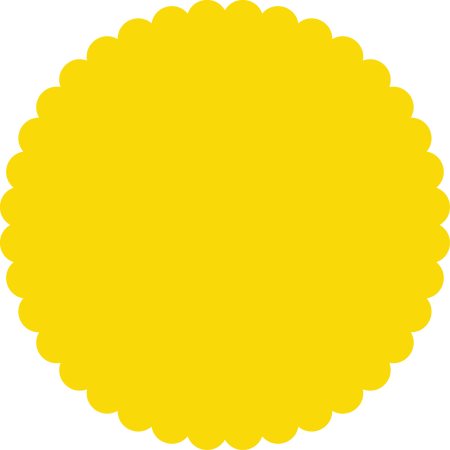 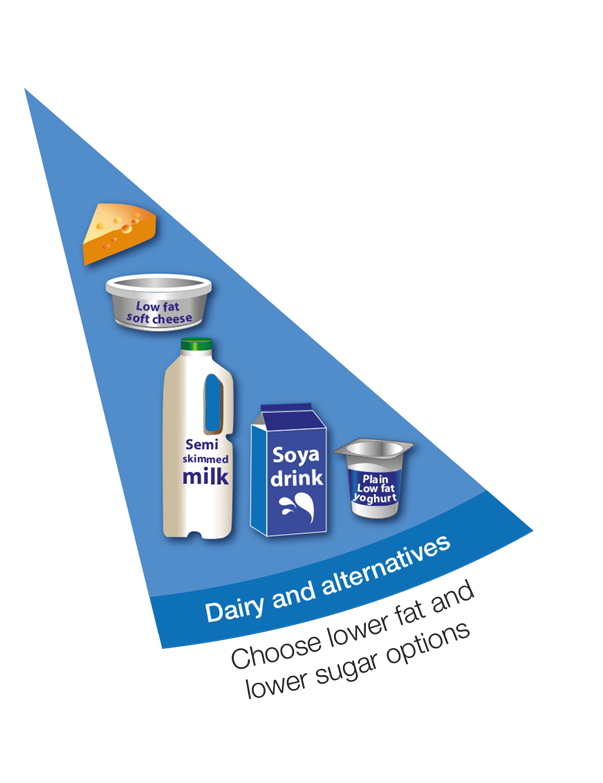 Minerals, 
e.g. calcium
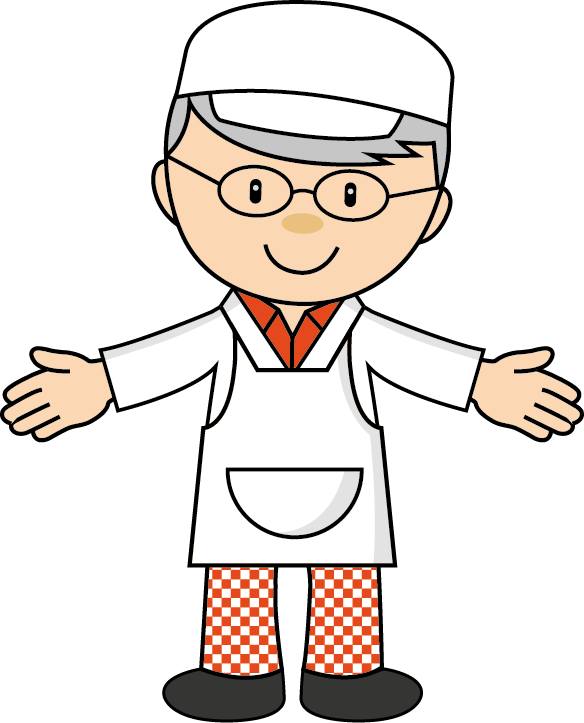 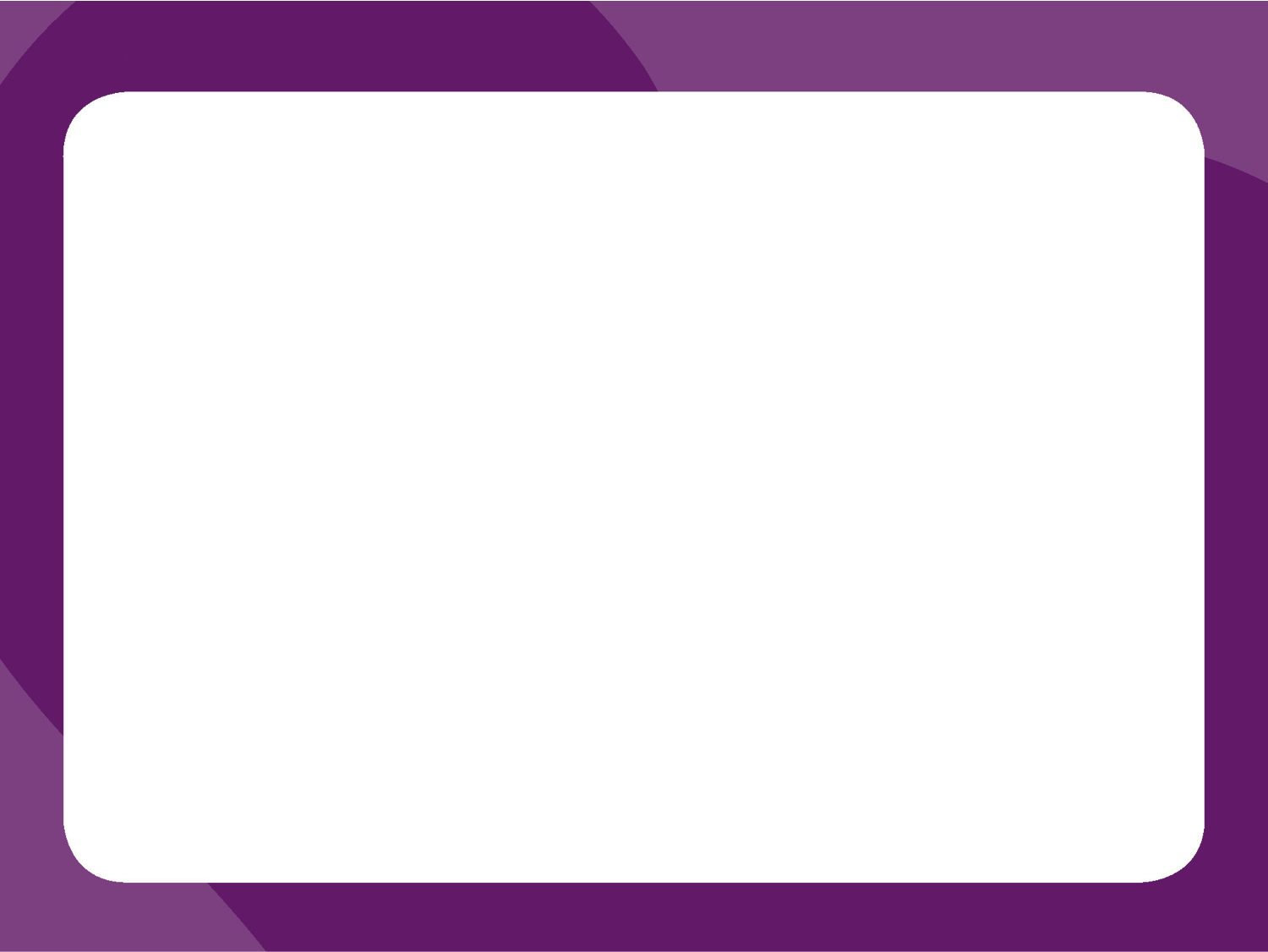 Oil and spreads
Fat is needed for general good health and helping us absorb some vitamins.
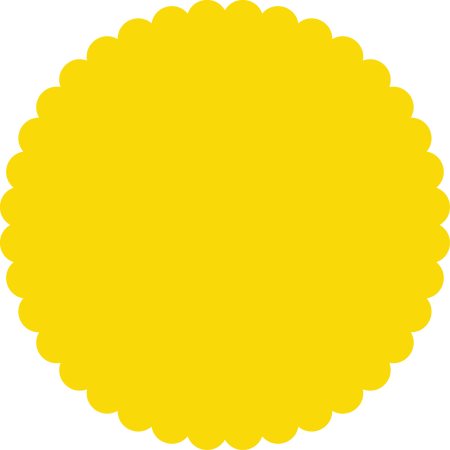 Fat
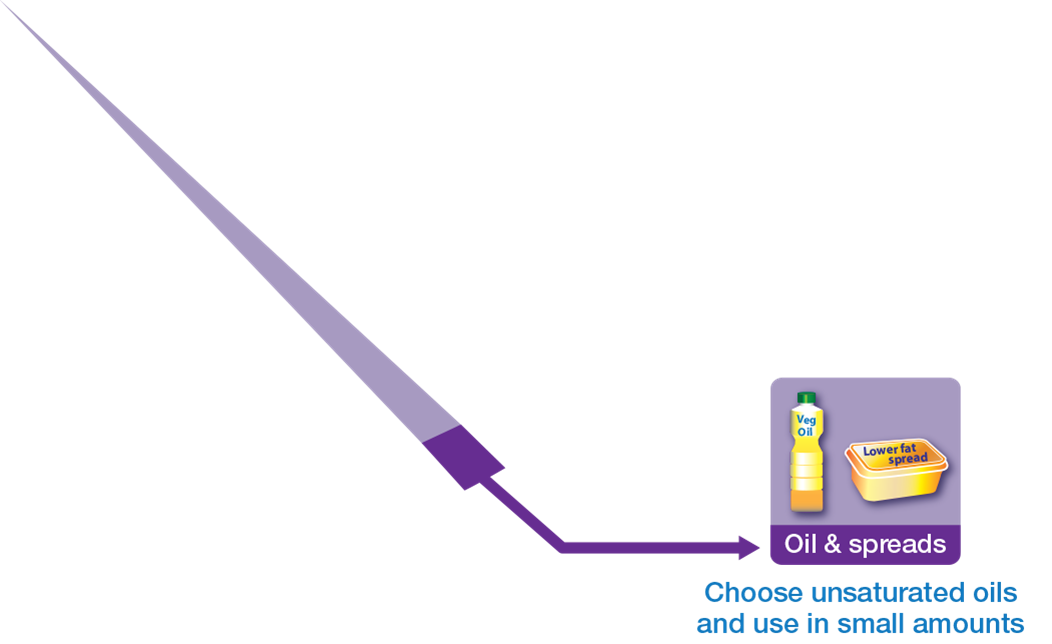 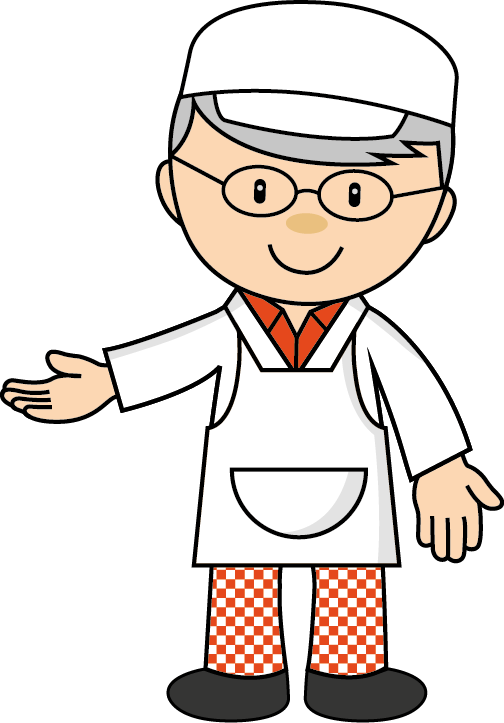 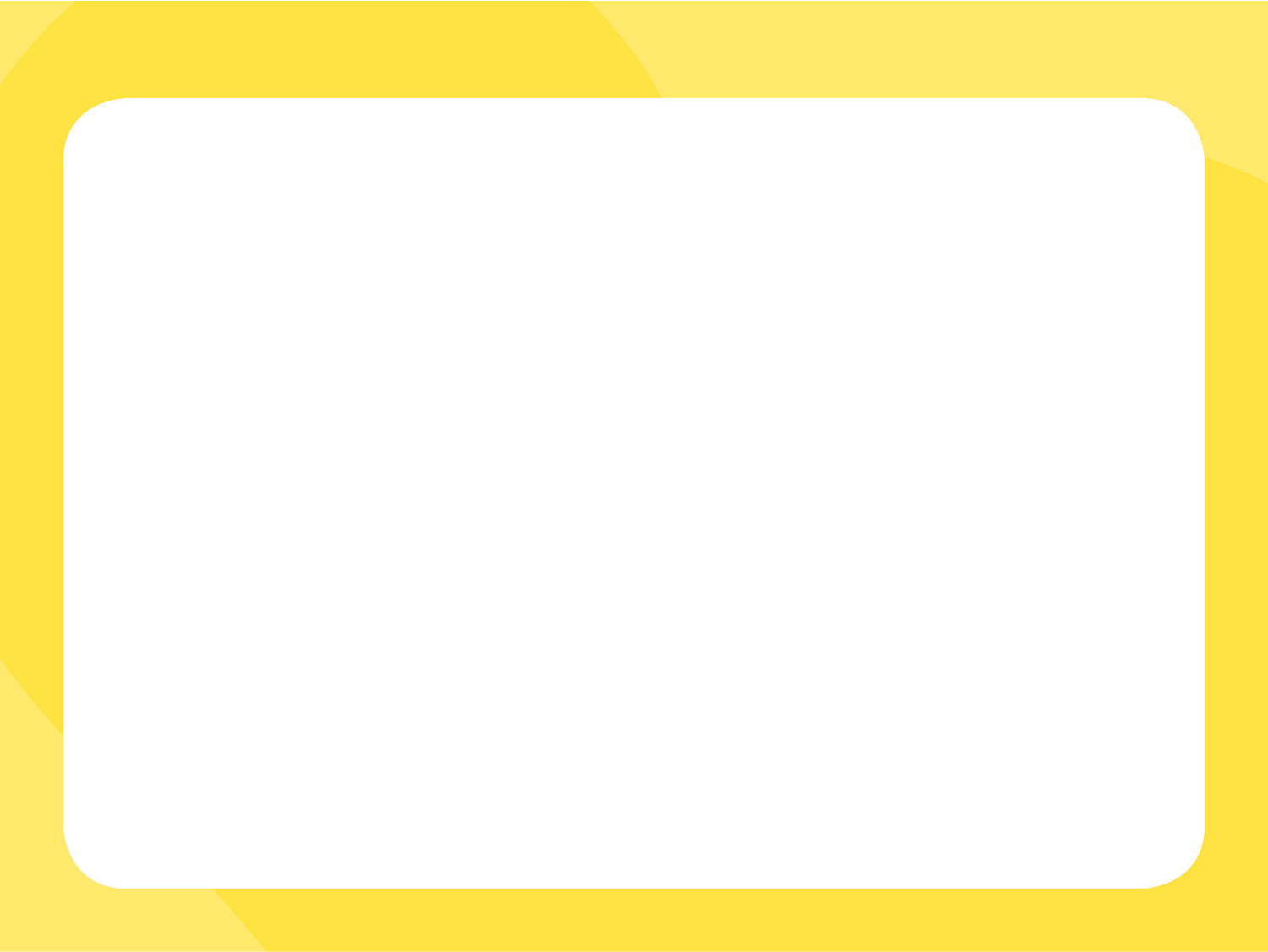 Fibre
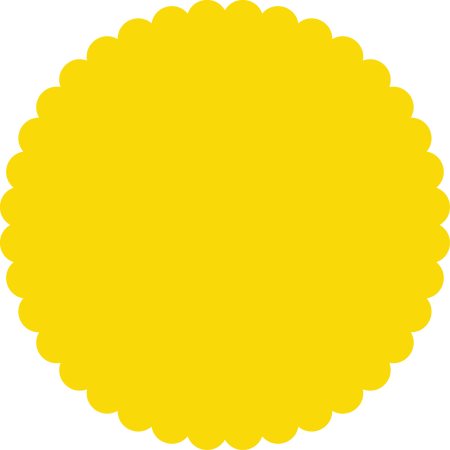 Fibre is not a nutrient but is important for health.
Fibre is needed to keep food moving through the body so the digestive system stays healthy.
We can get fibre from…
Fruit and vegetables
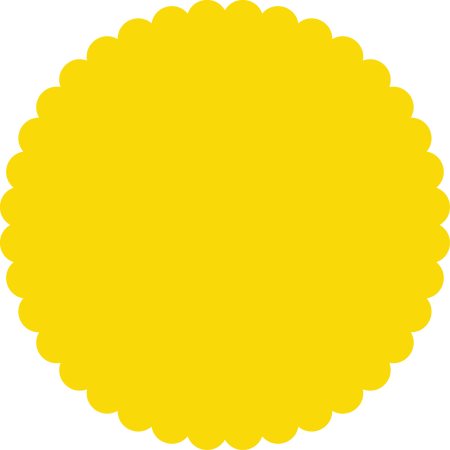 Wholegrain foods
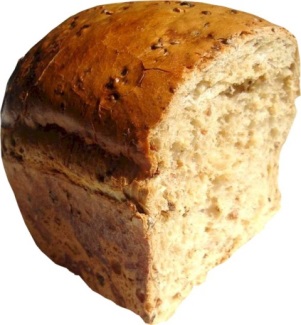 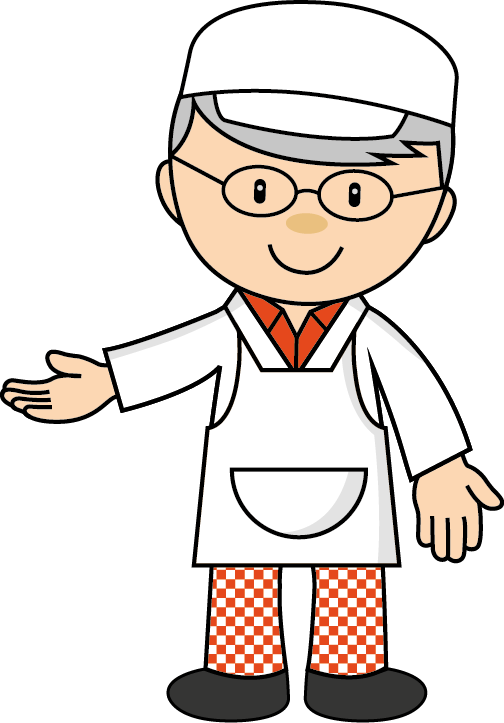 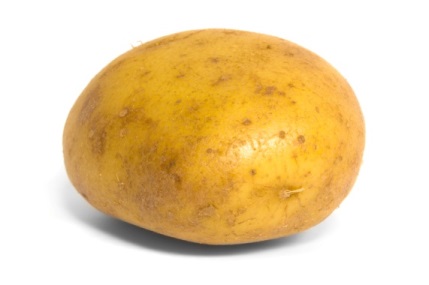 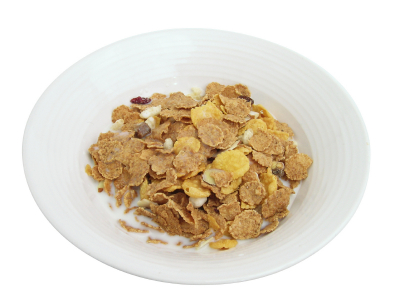 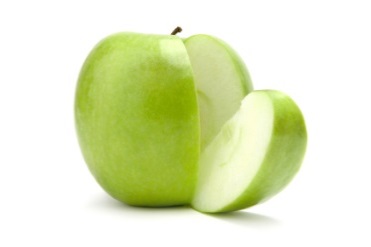 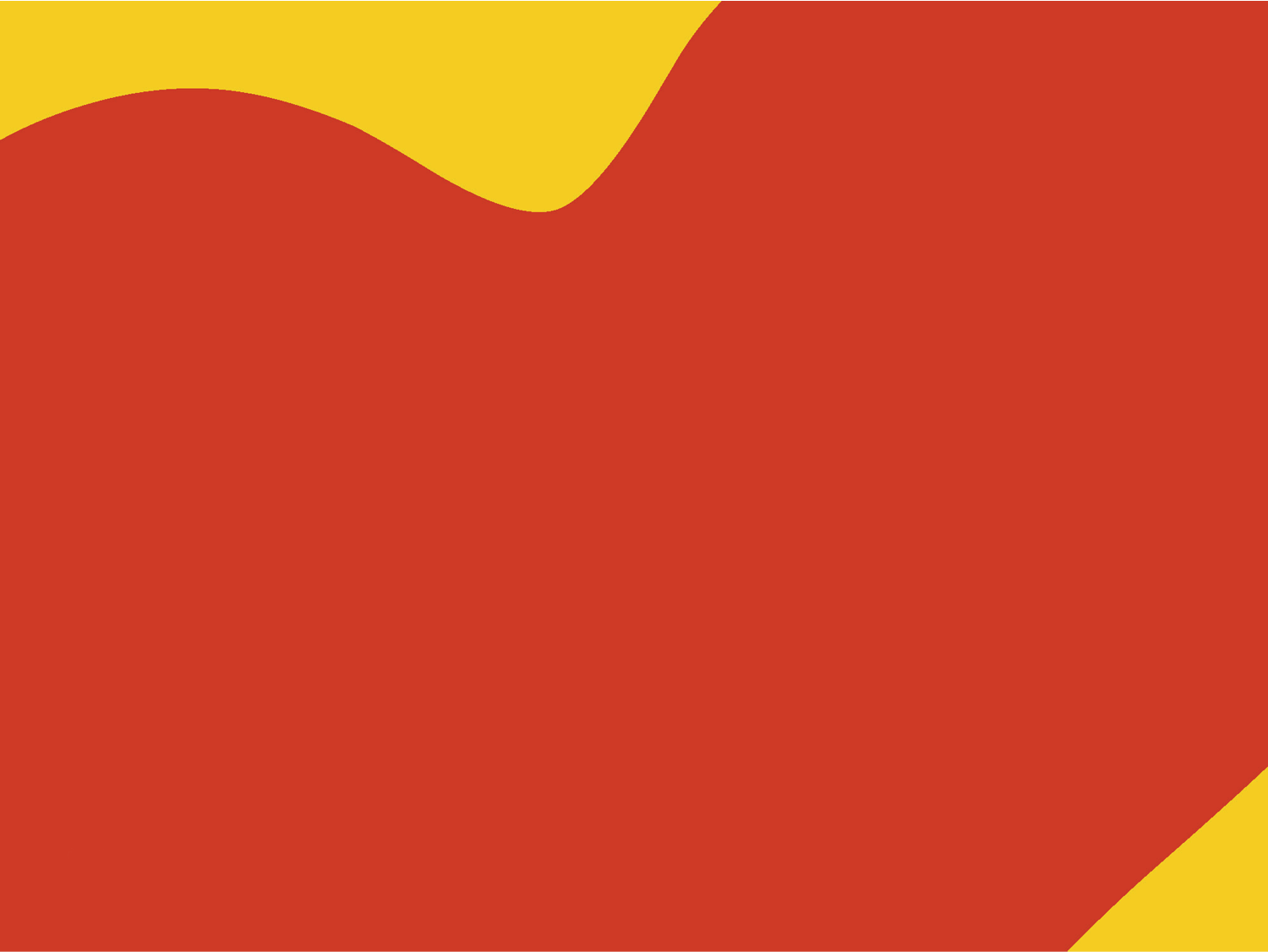 © Warburtons 2016